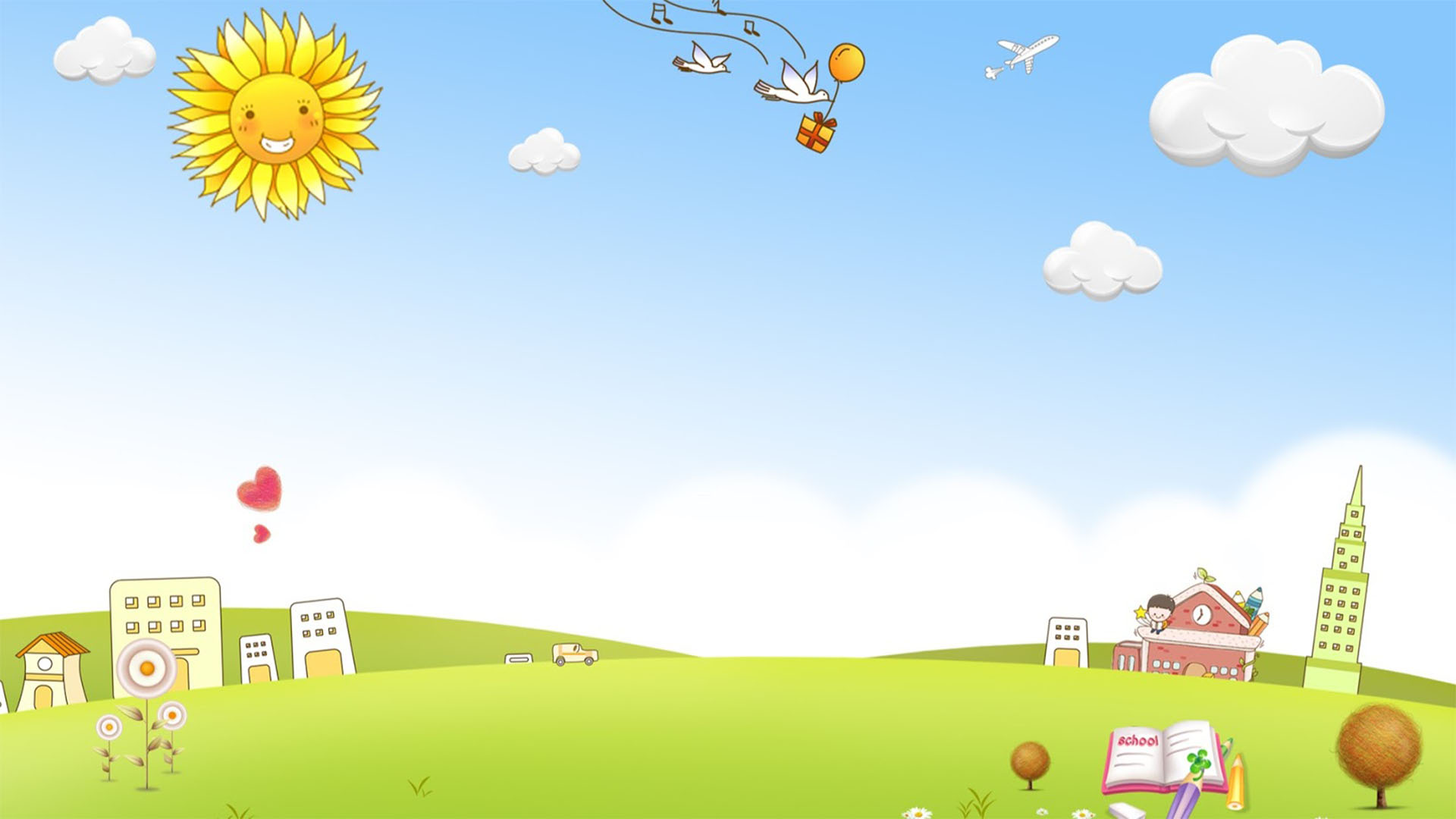 Bé hãy tô màu theo mẫu
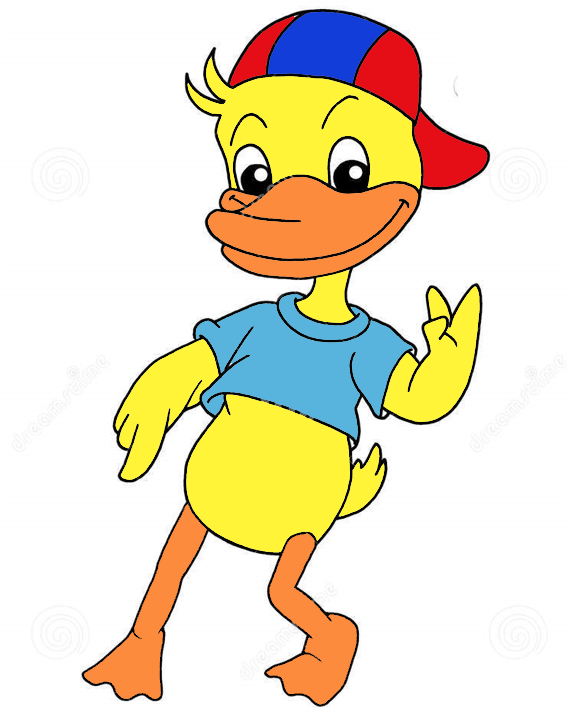 Bé tô màu giống với mẫu
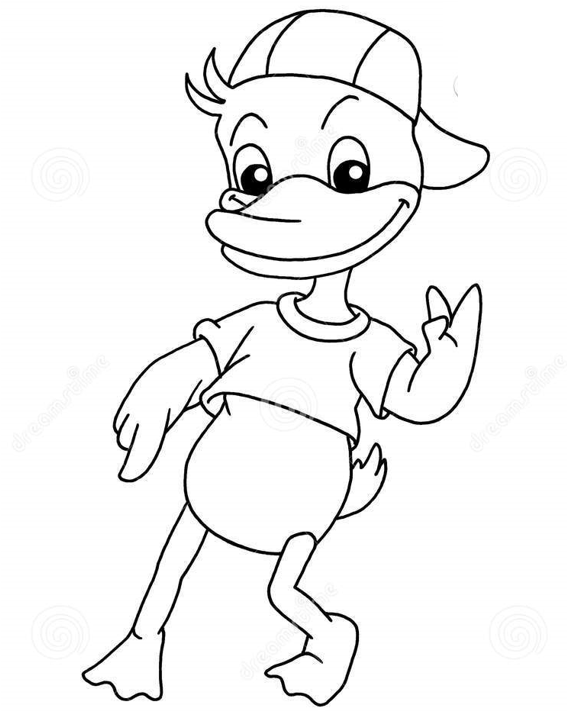 Bé chọn màu cần tô
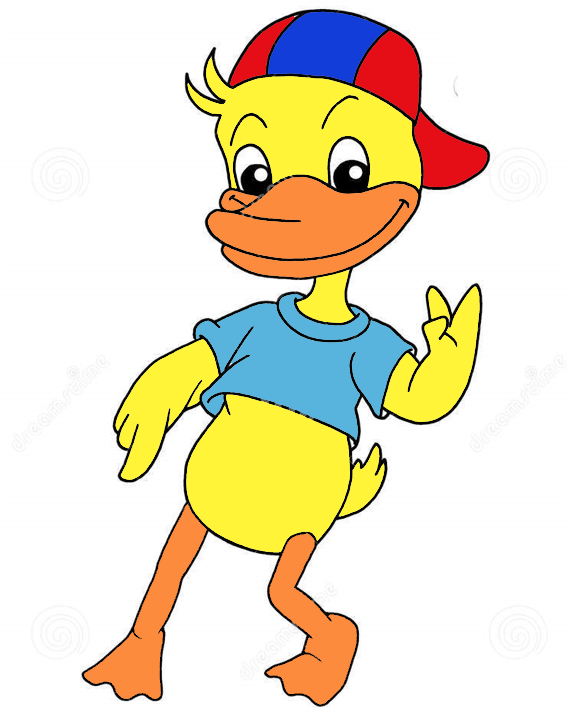 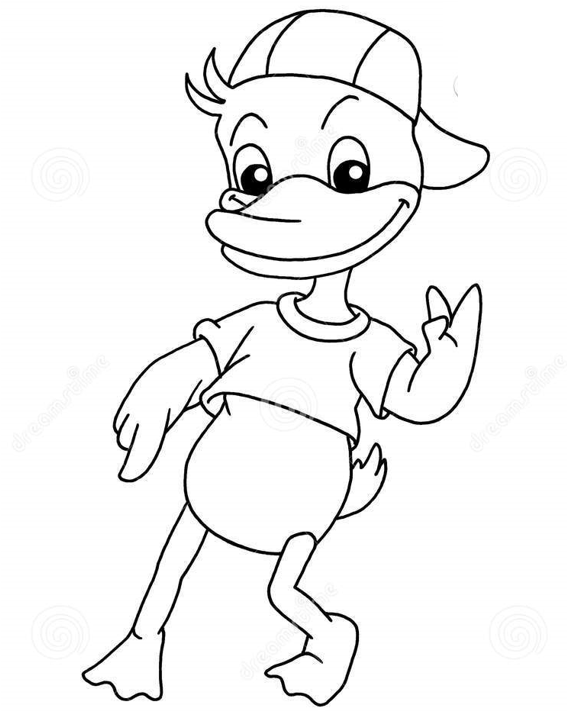 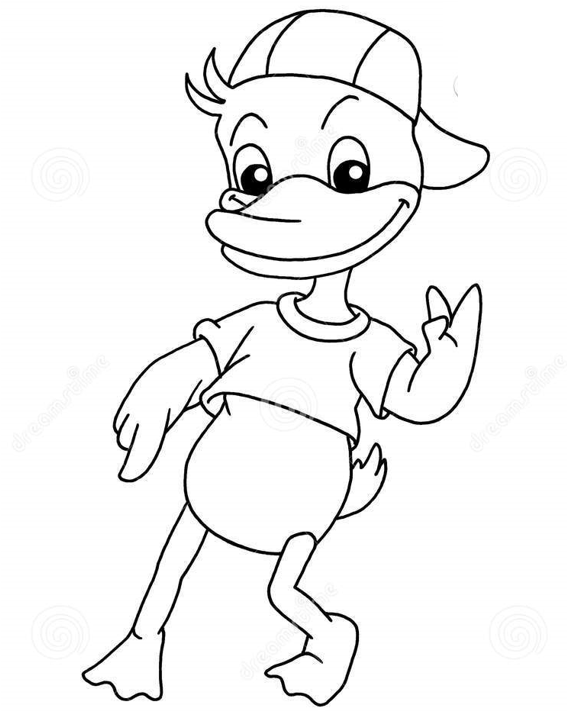 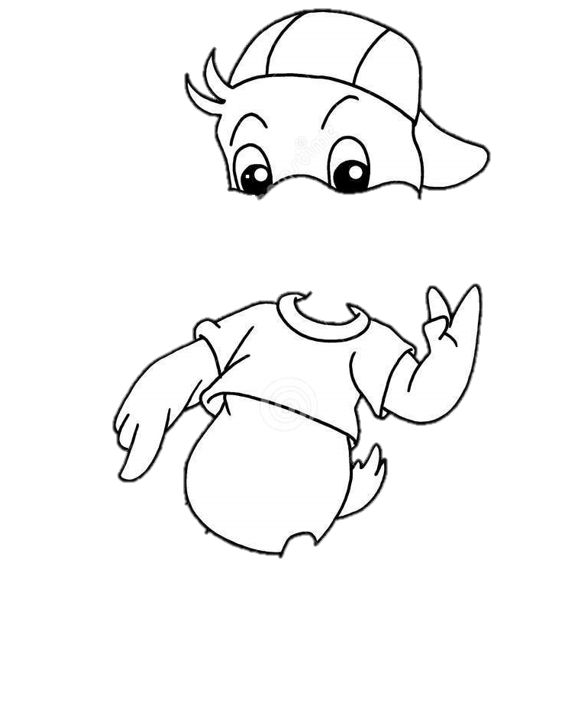 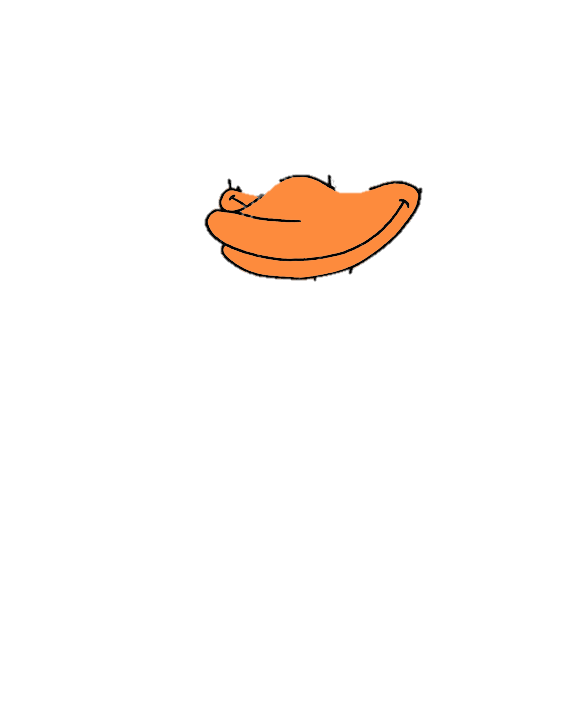 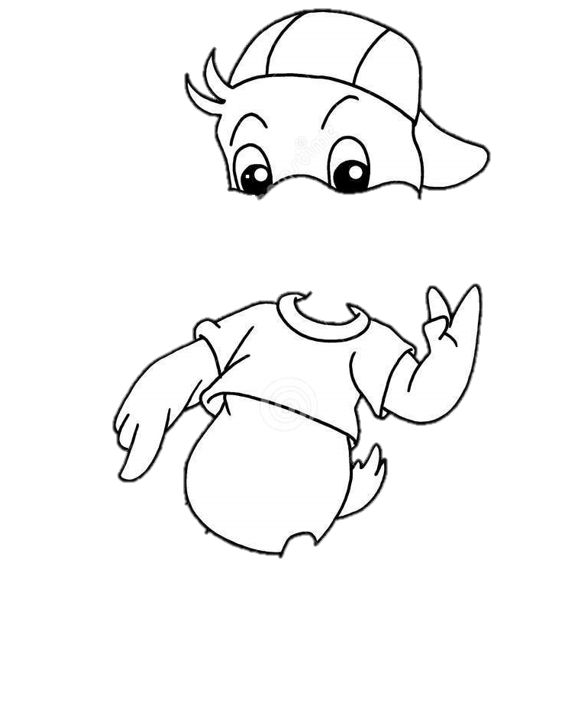 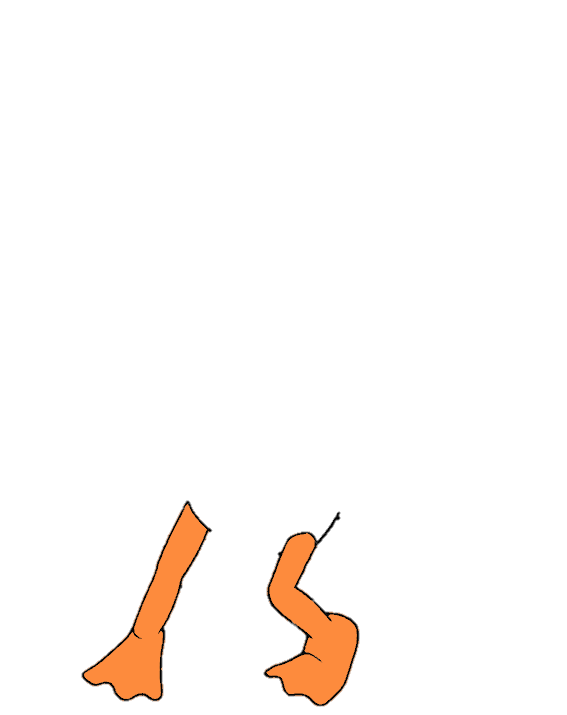 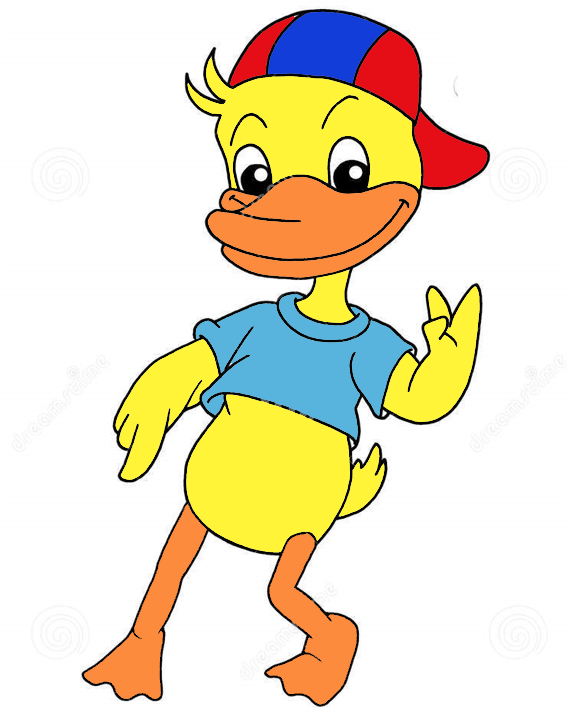 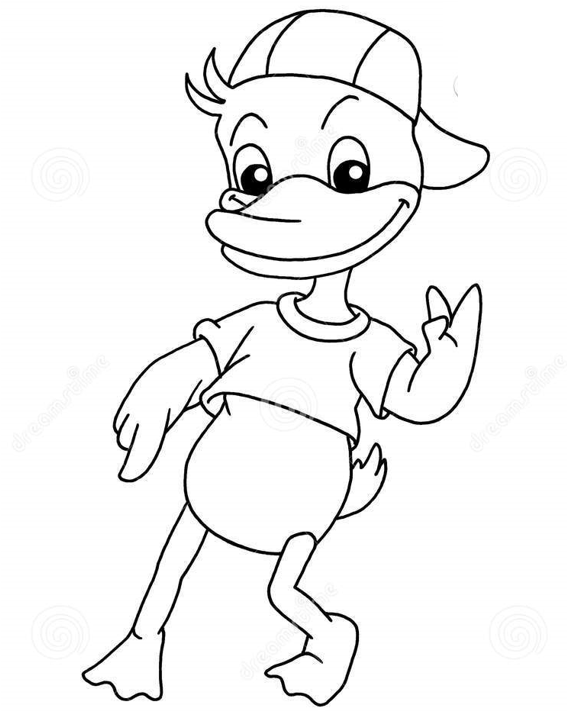 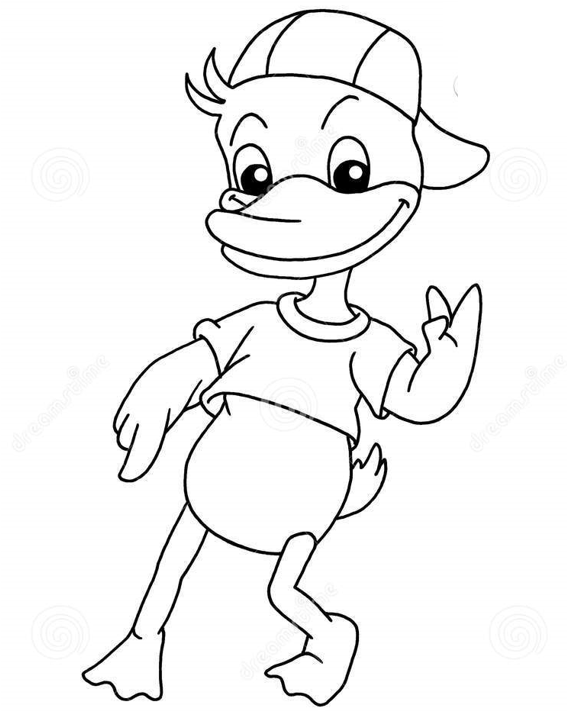 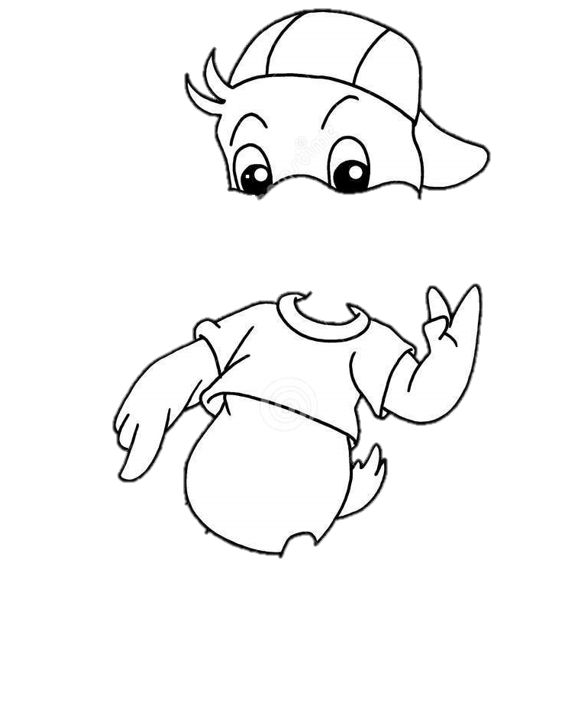 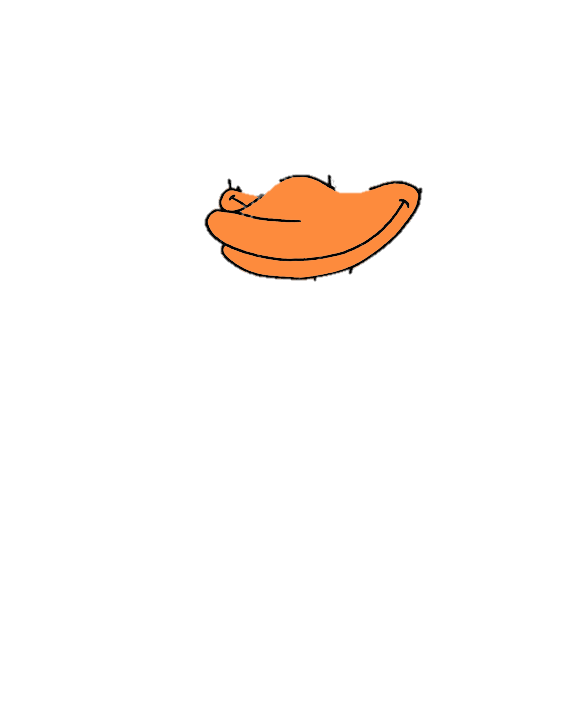 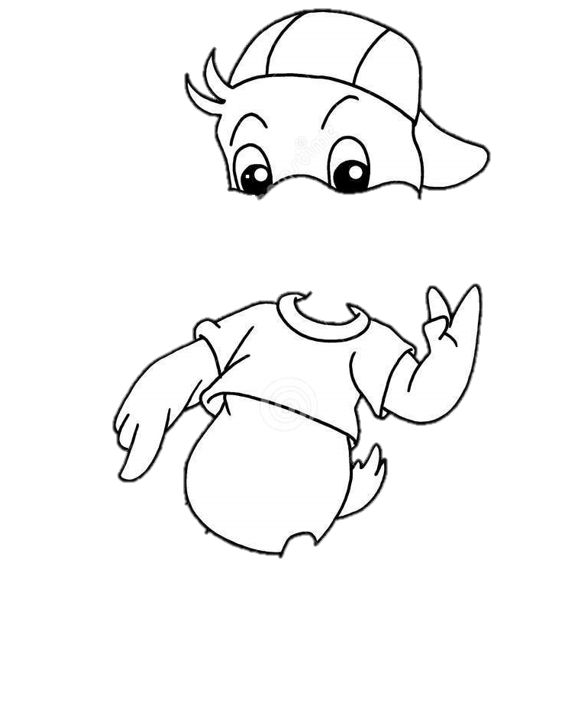 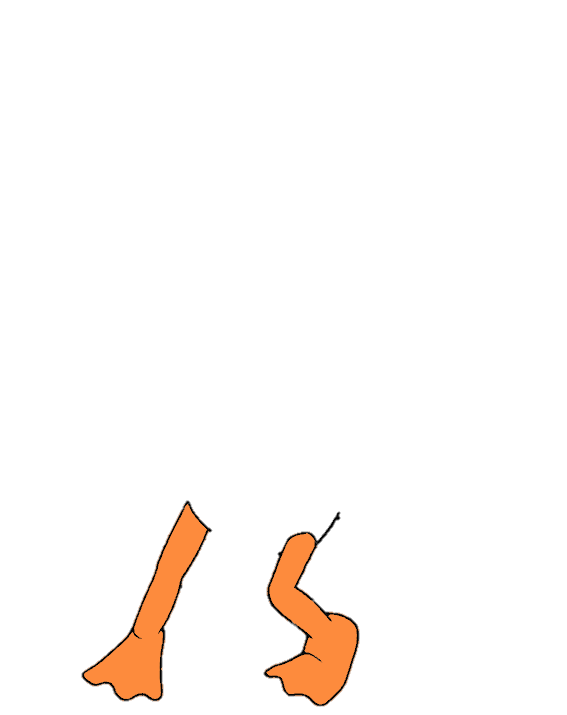 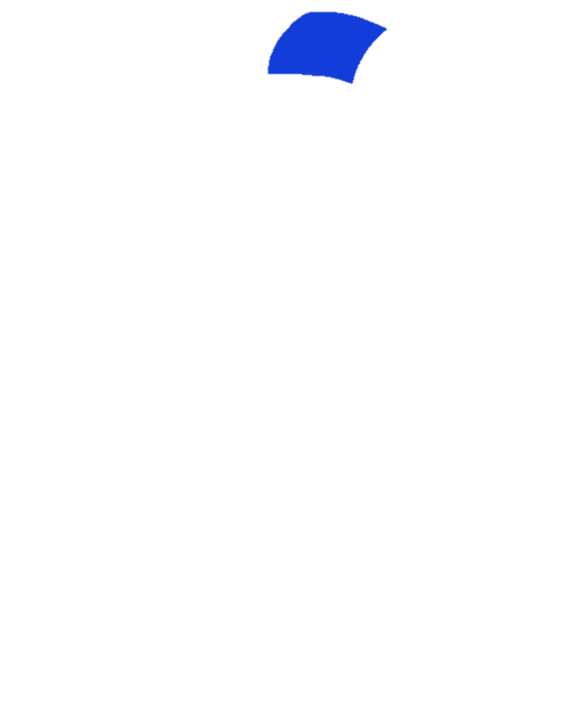 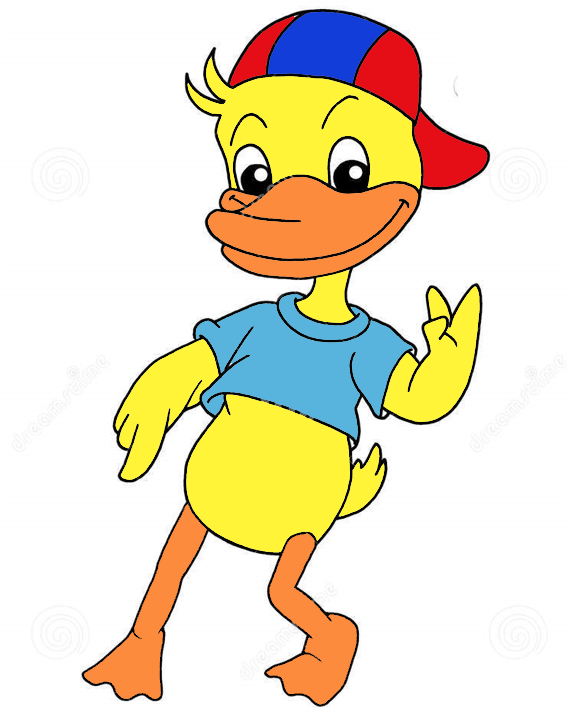 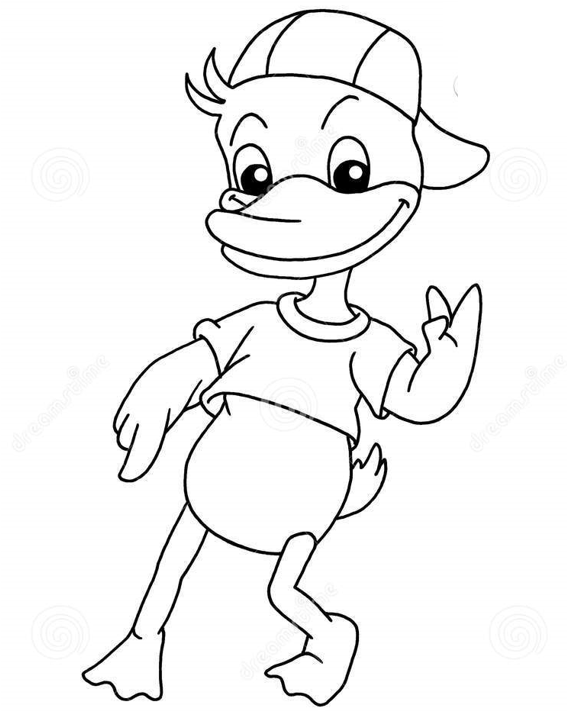 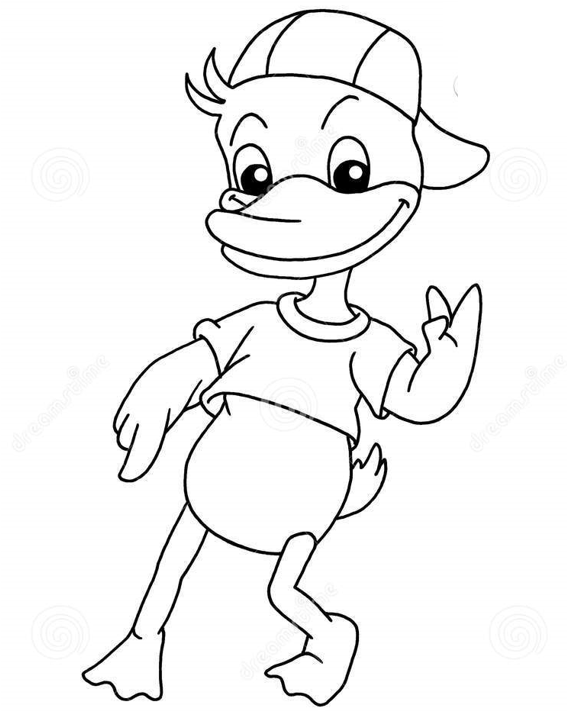 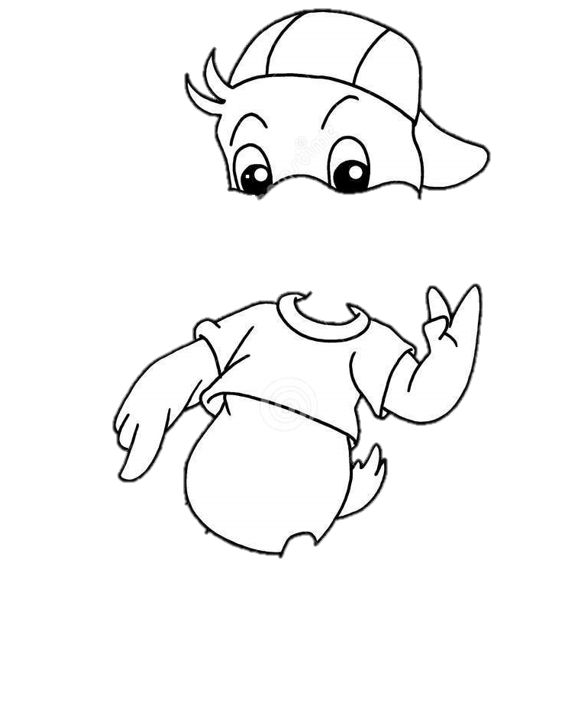 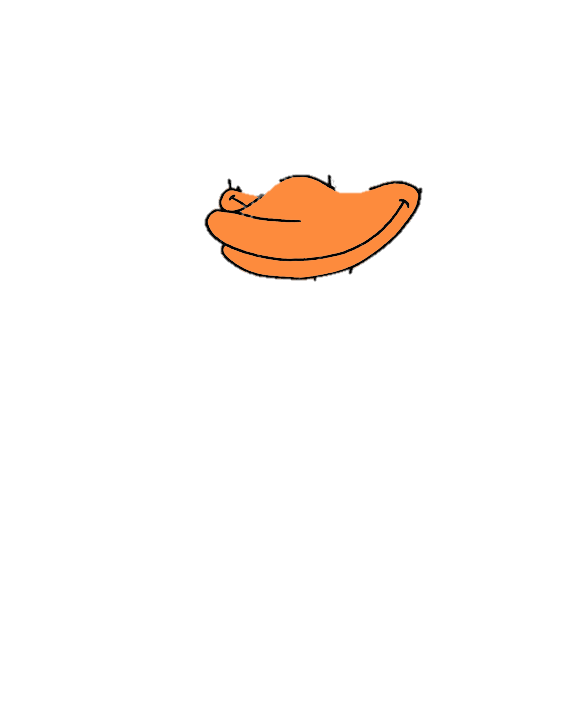 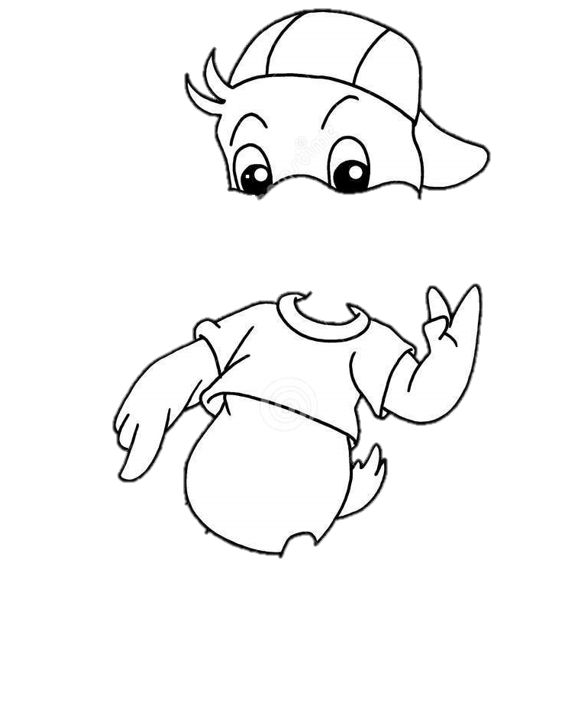 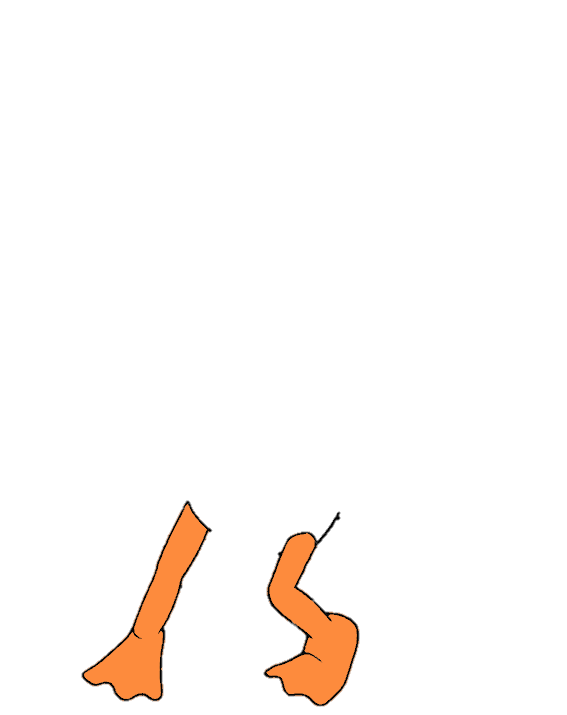 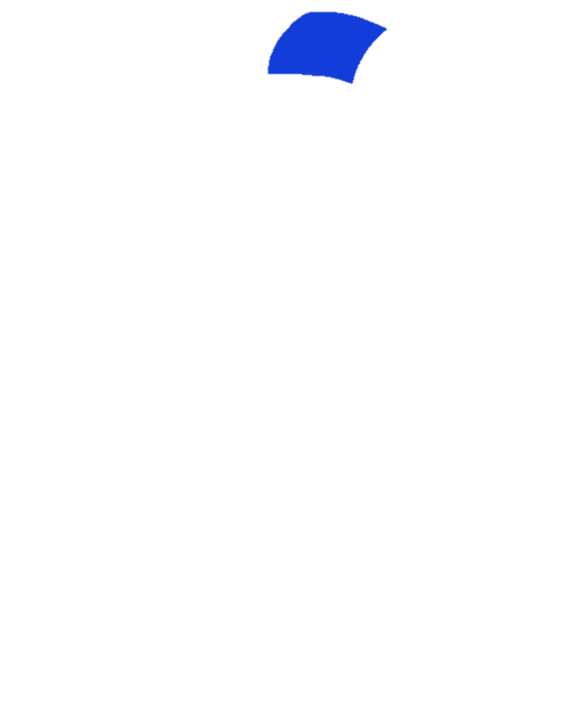 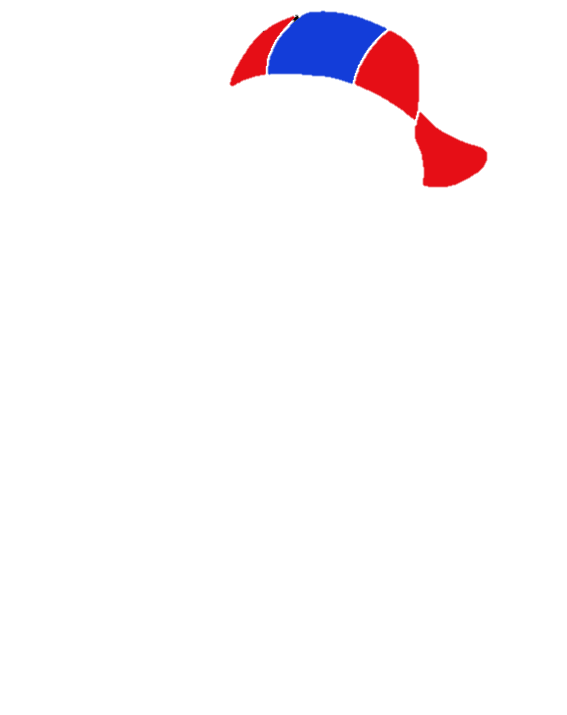 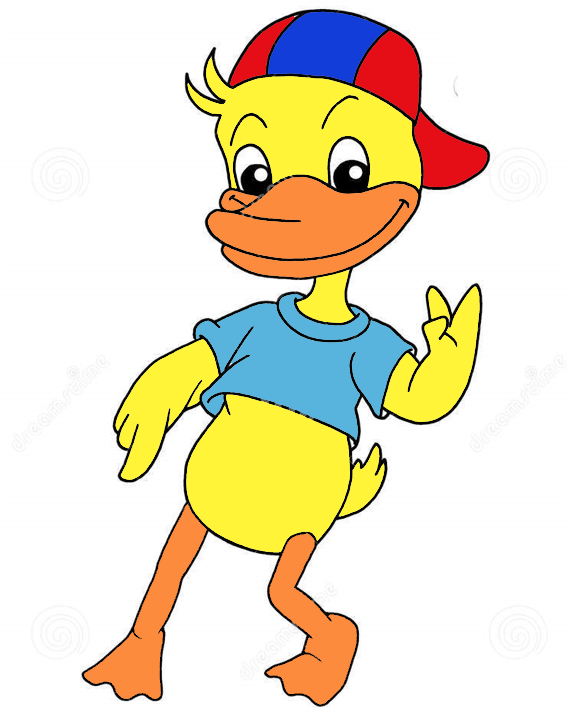 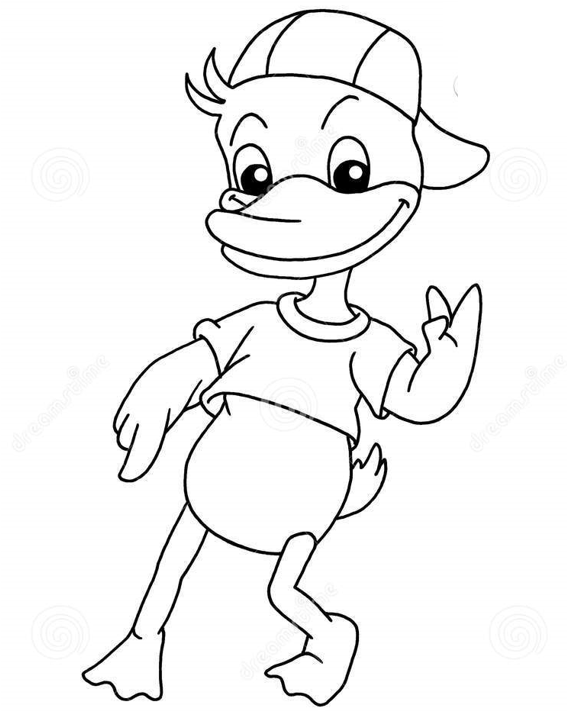 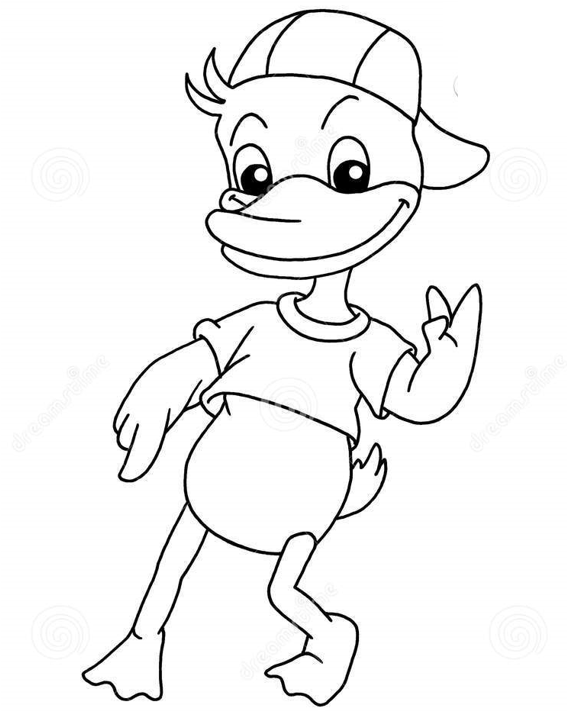 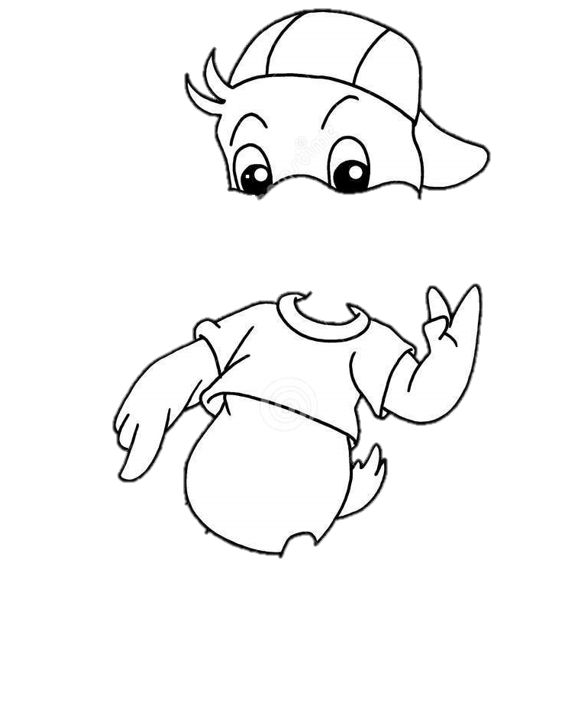 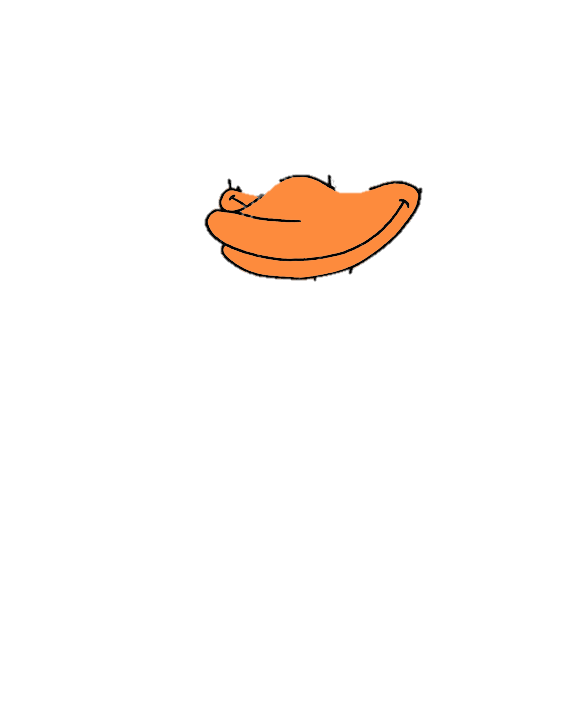 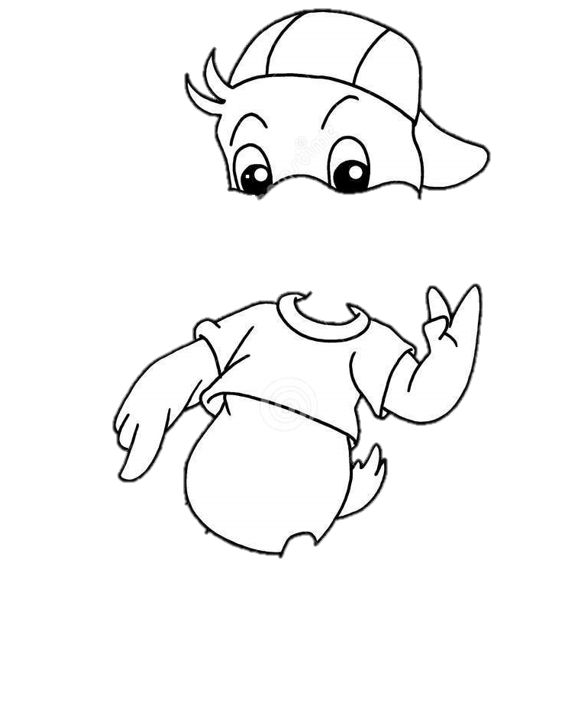 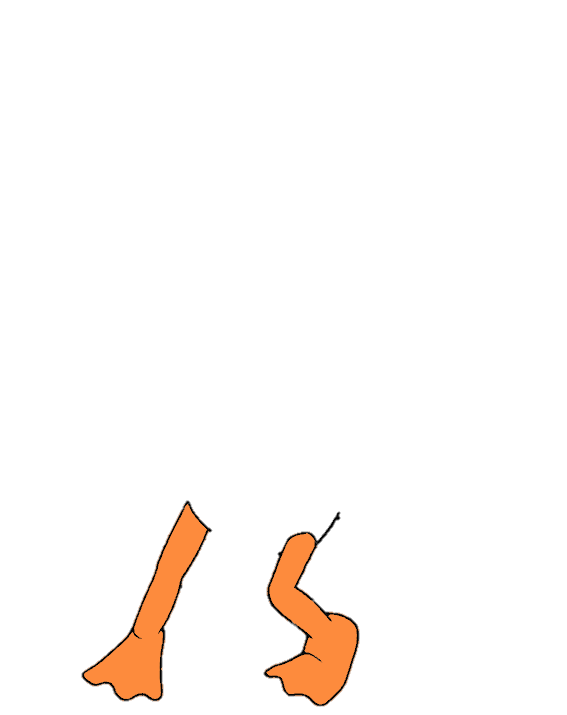 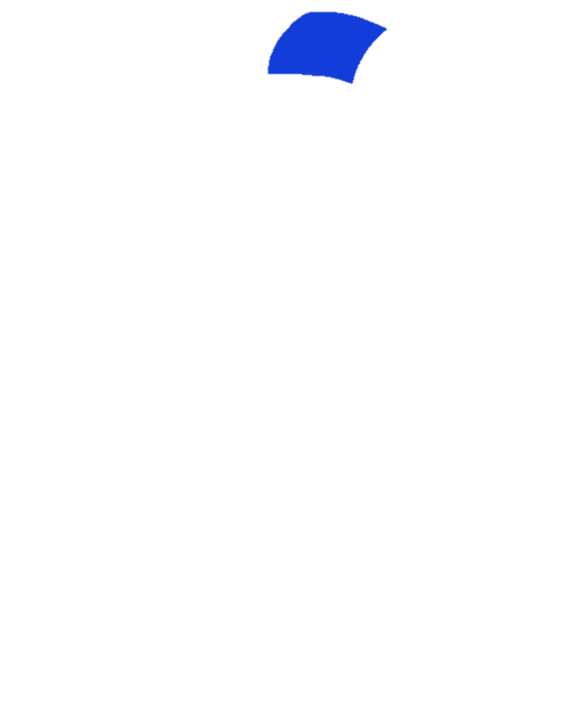 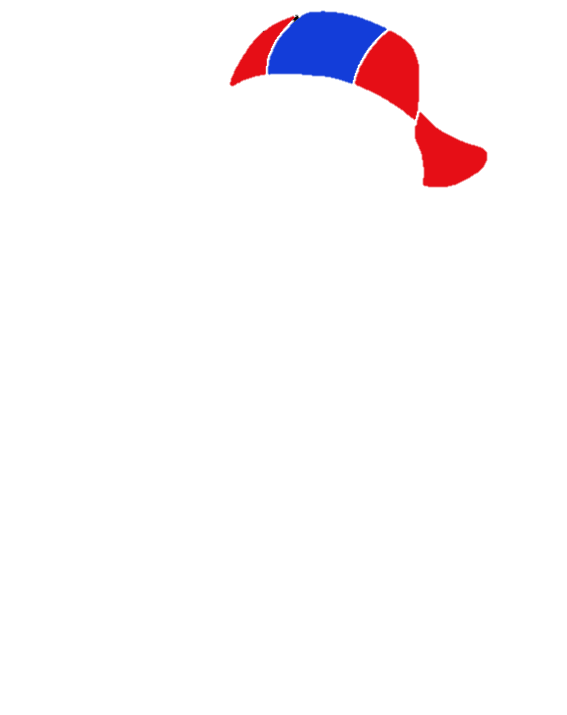 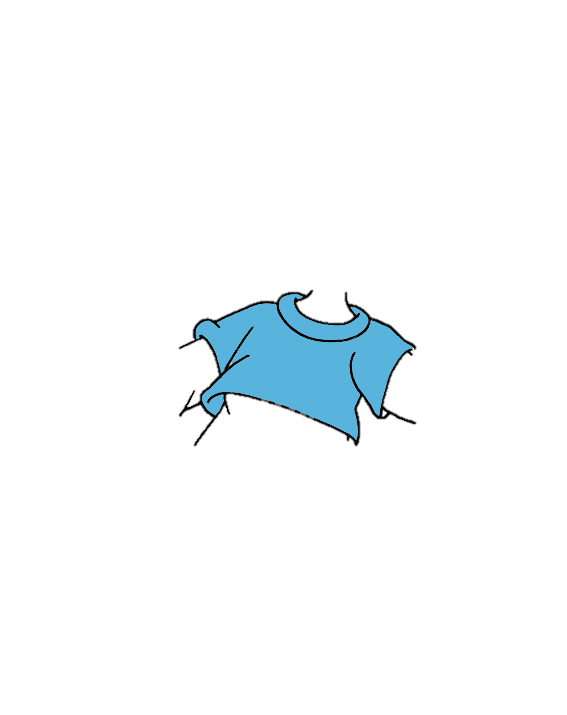 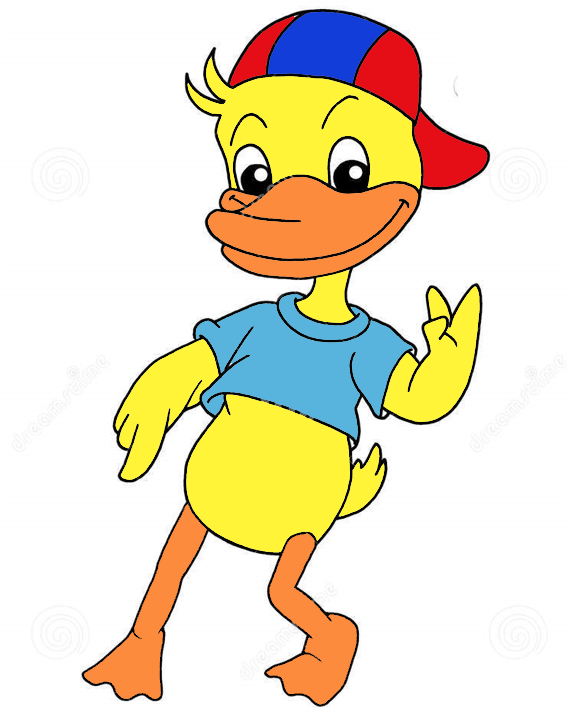 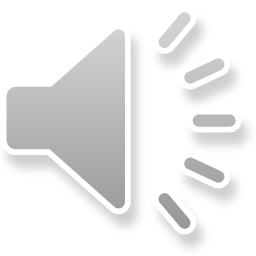 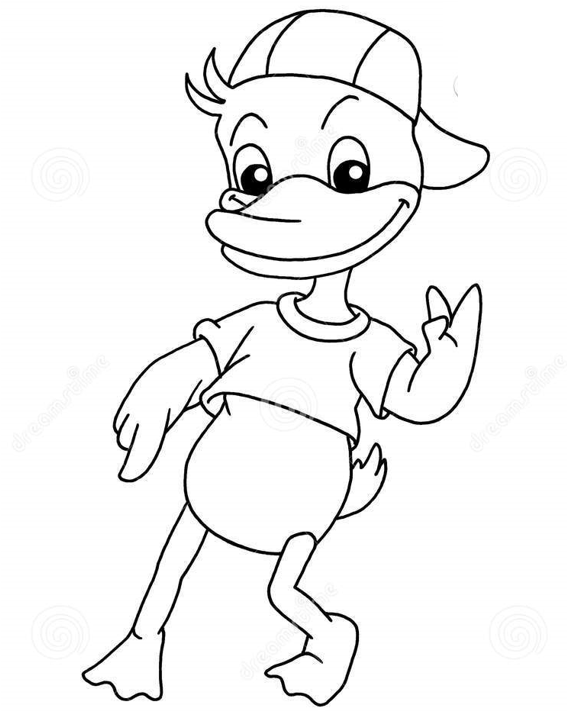 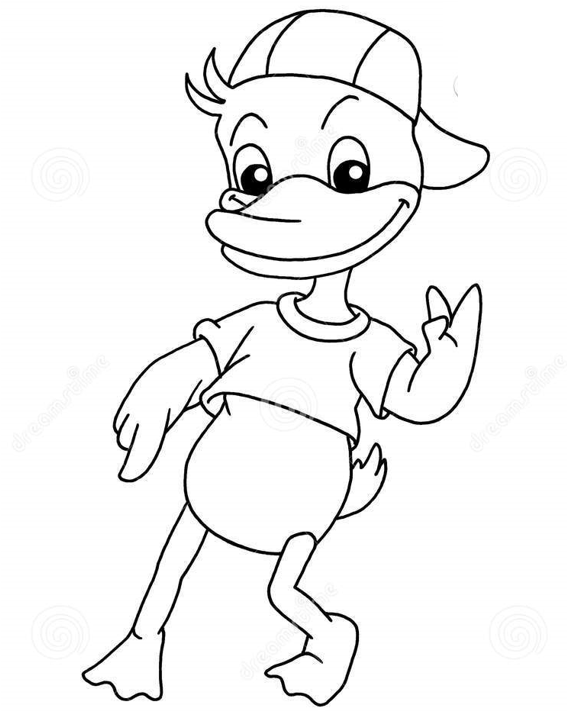 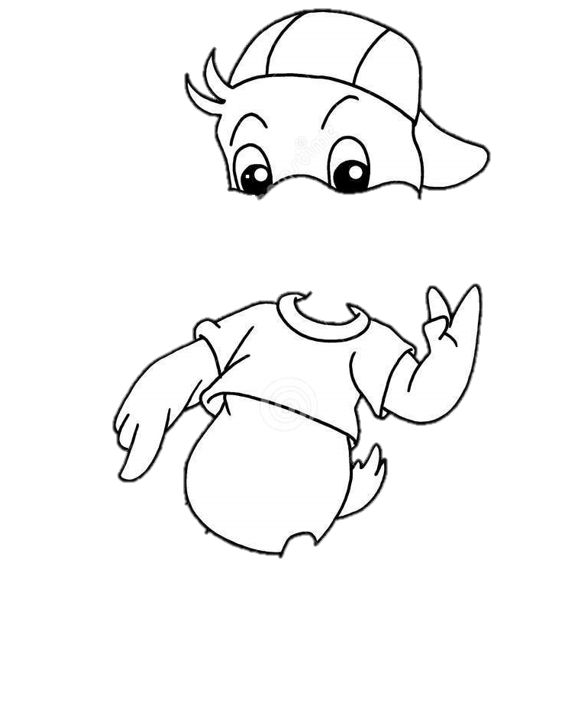 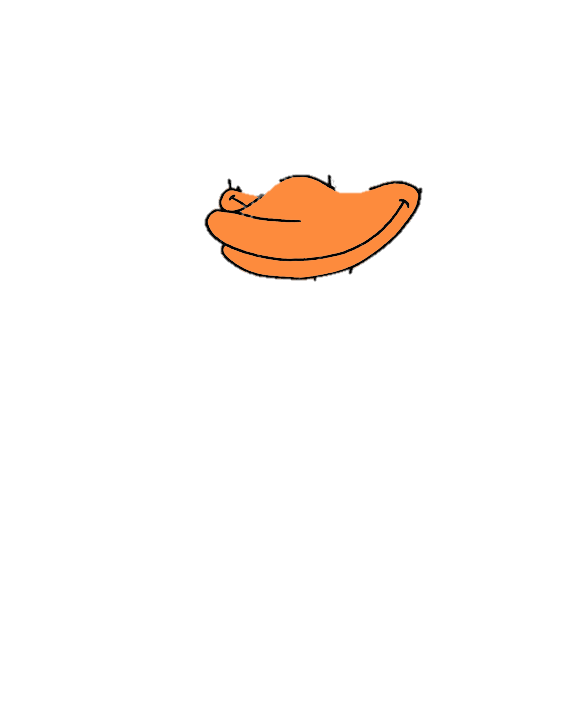 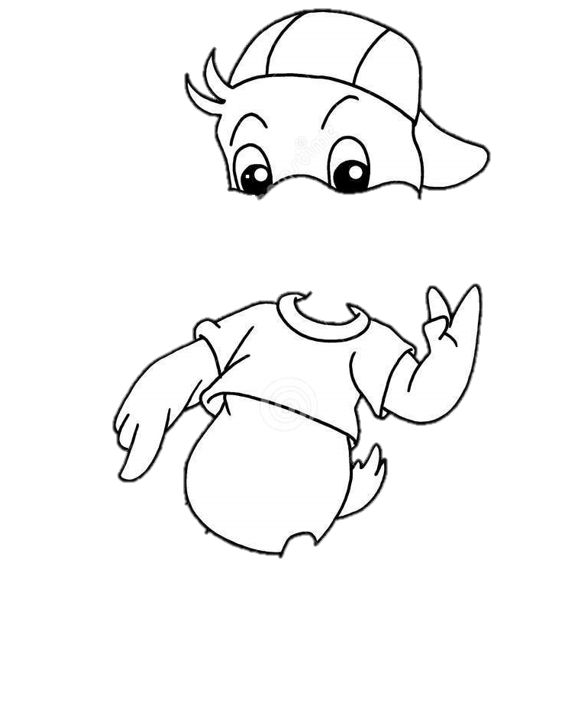 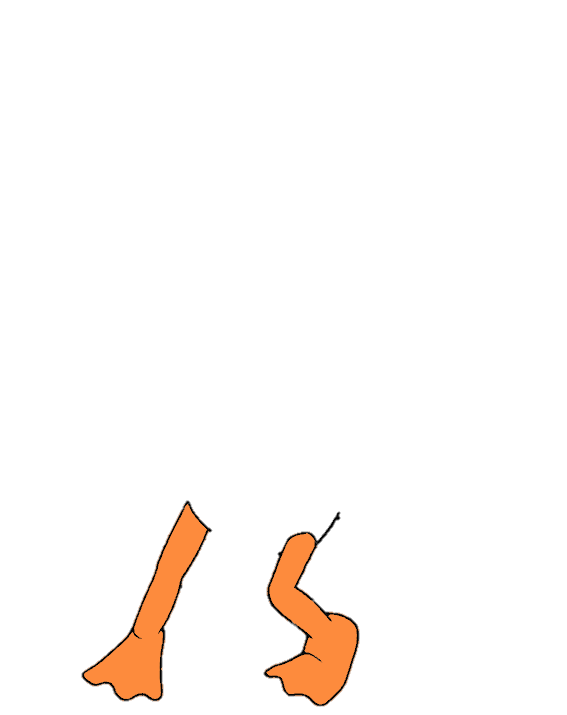 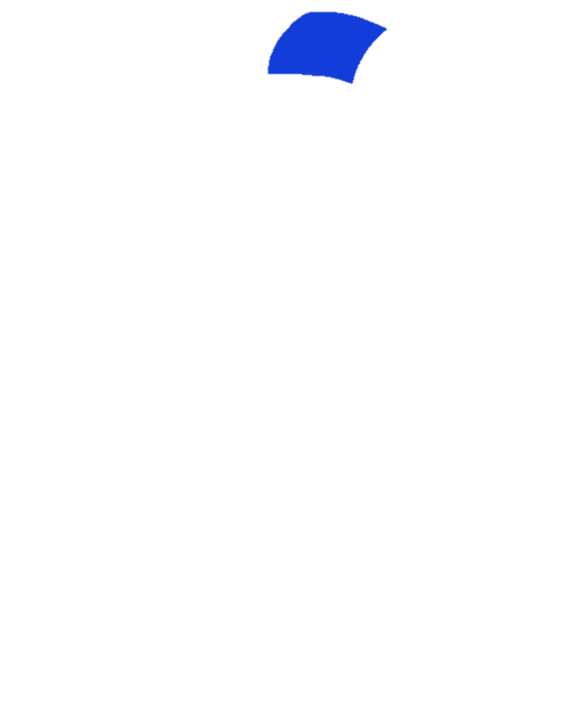 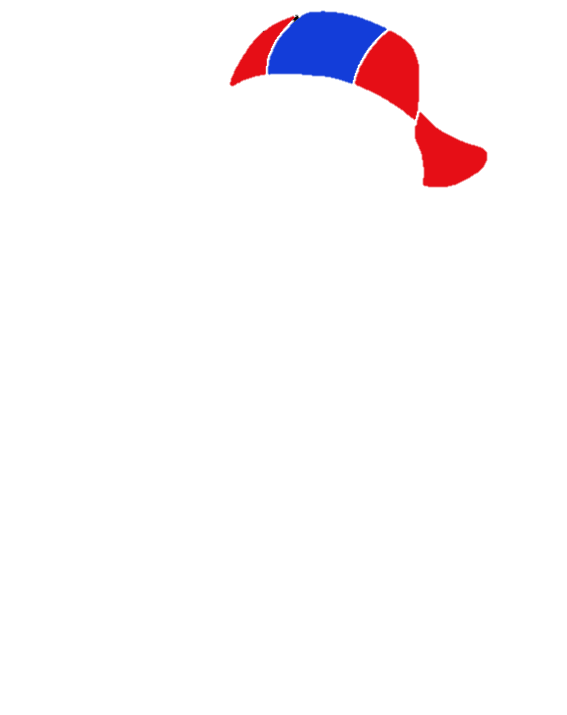 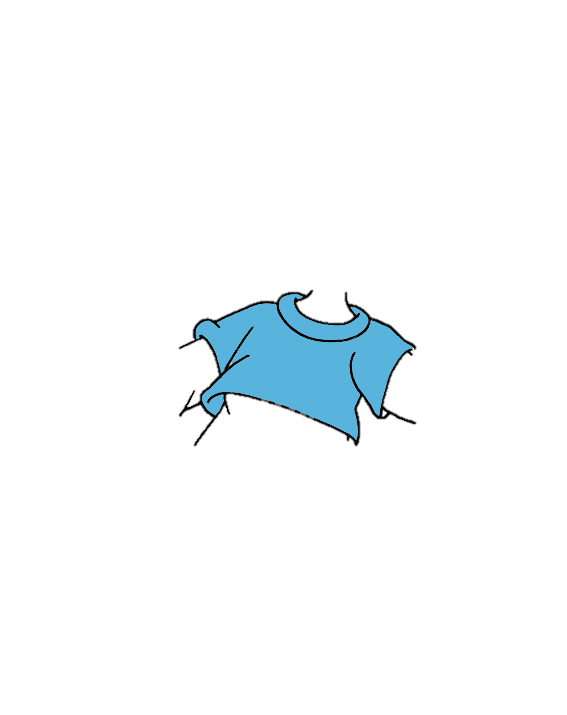 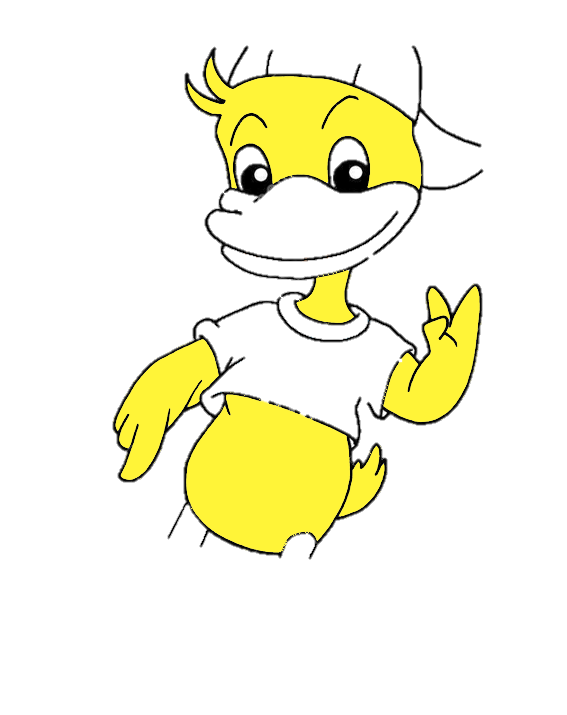 Chơi lại
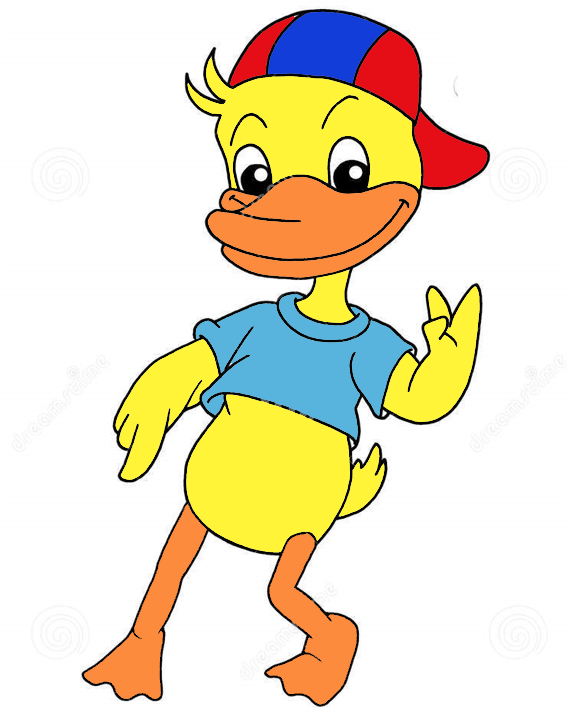 Bé tô màu giống với mẫu
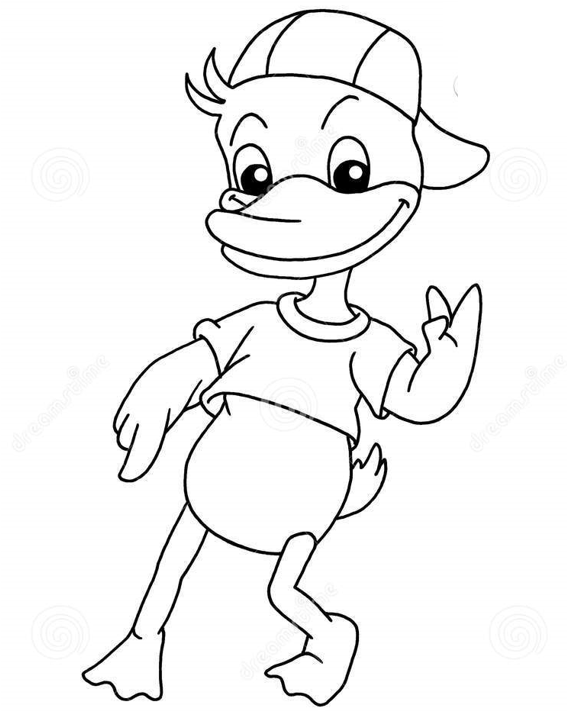 Bé chọn màu cần tô
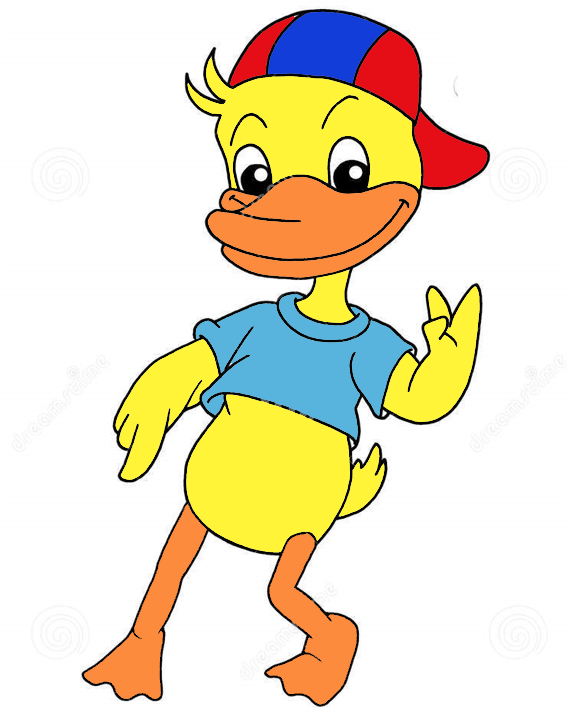 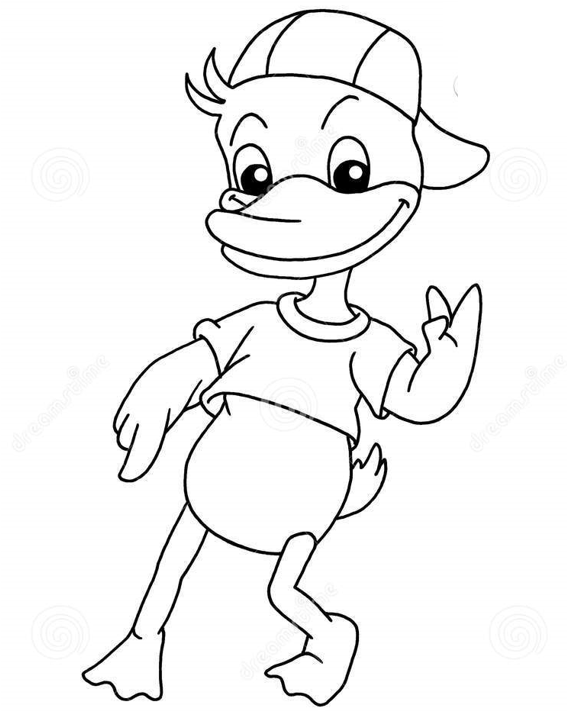 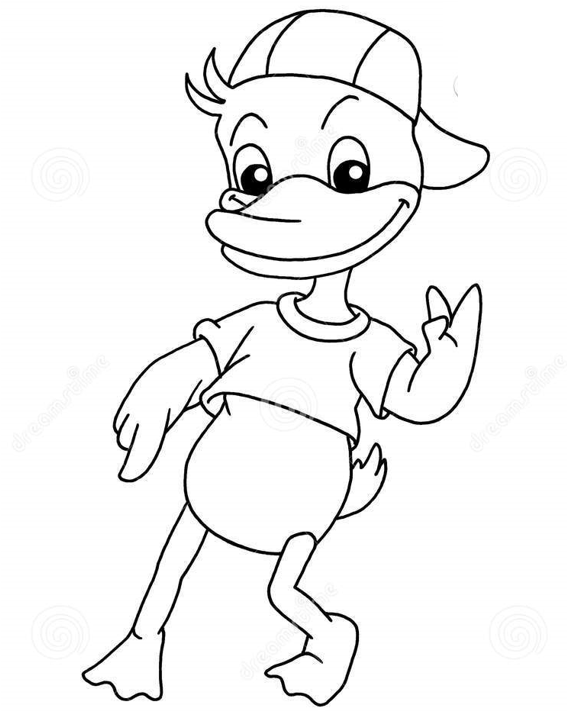 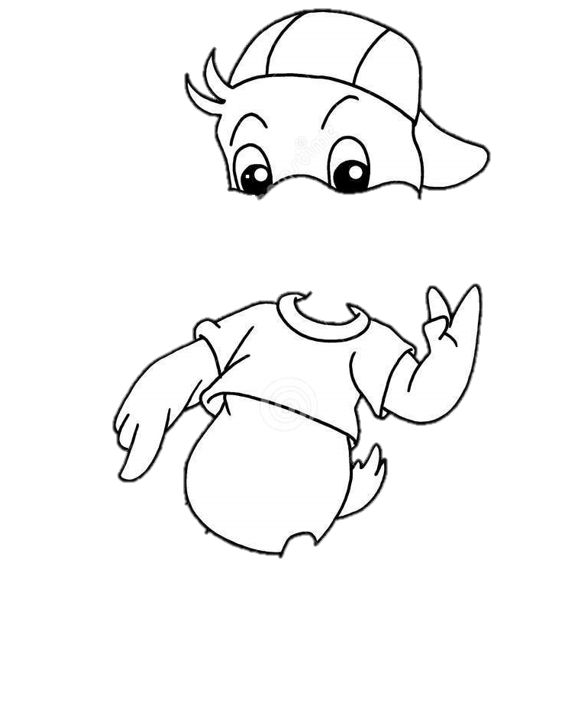 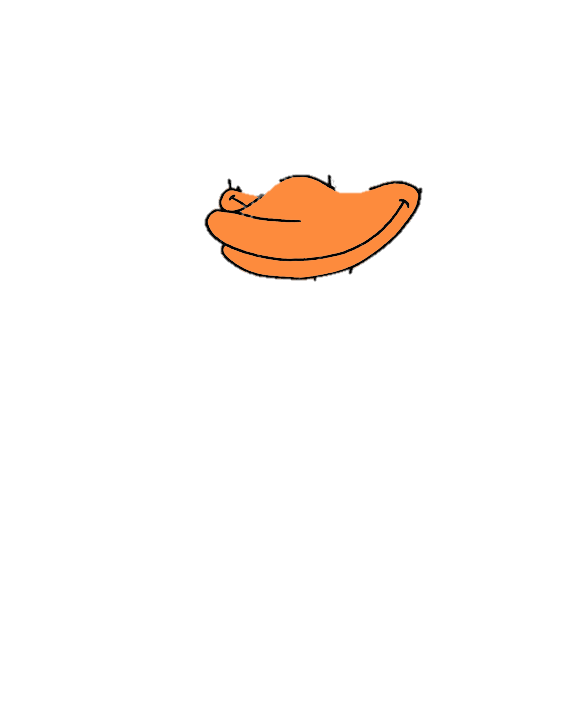 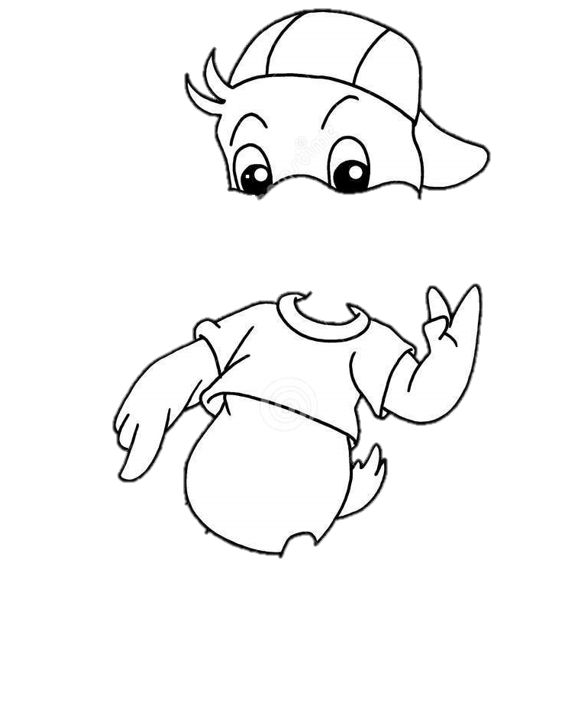 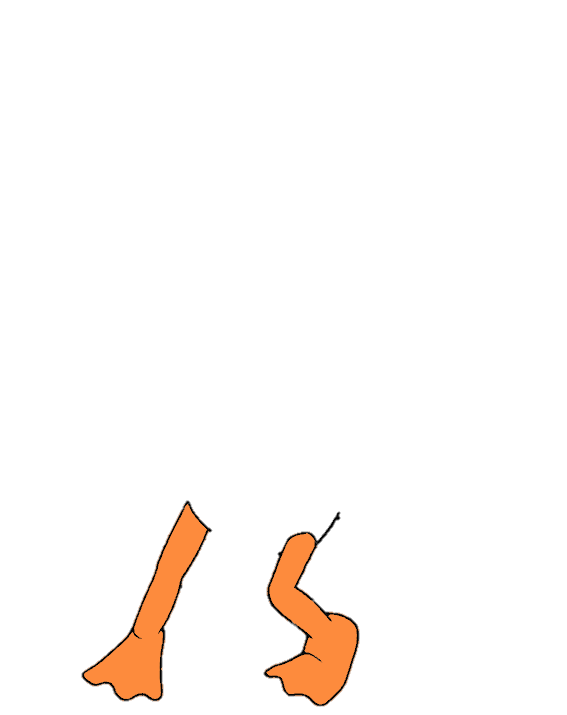 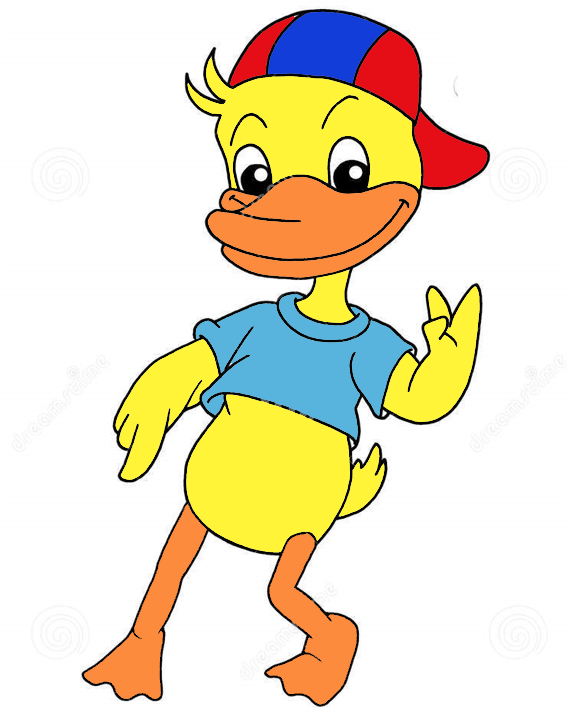 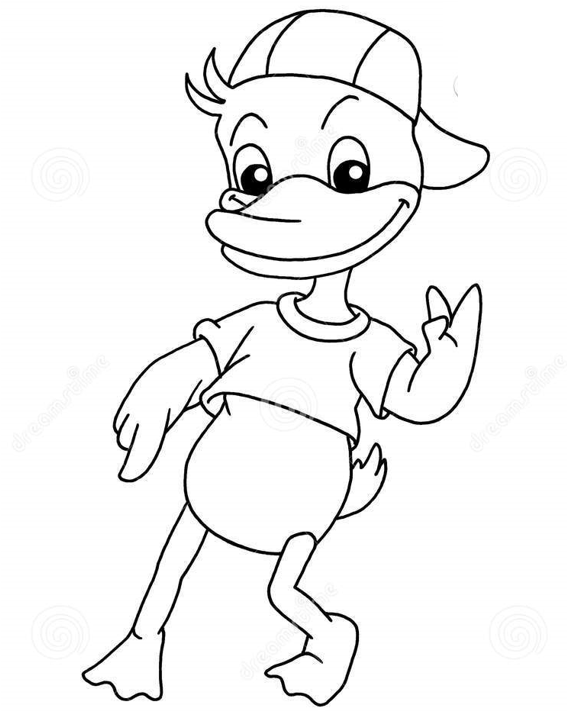 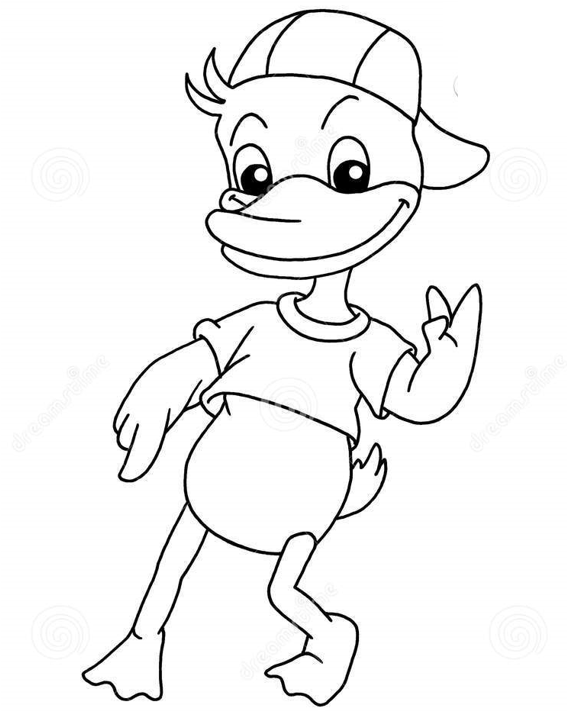 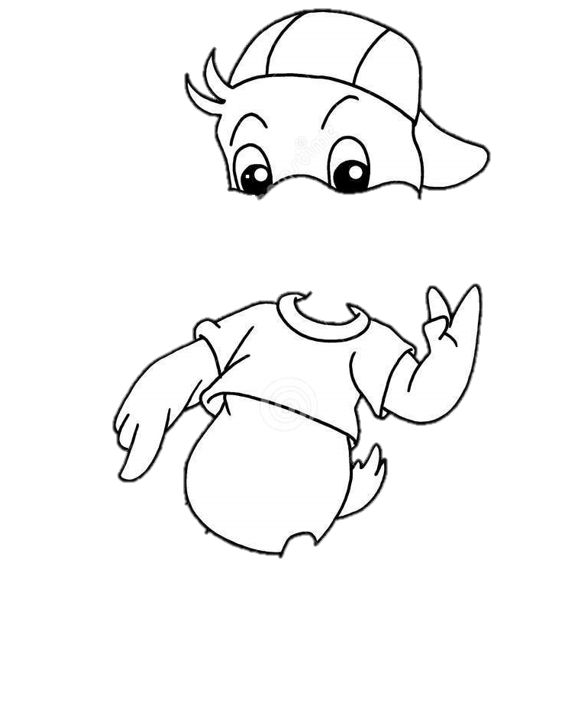 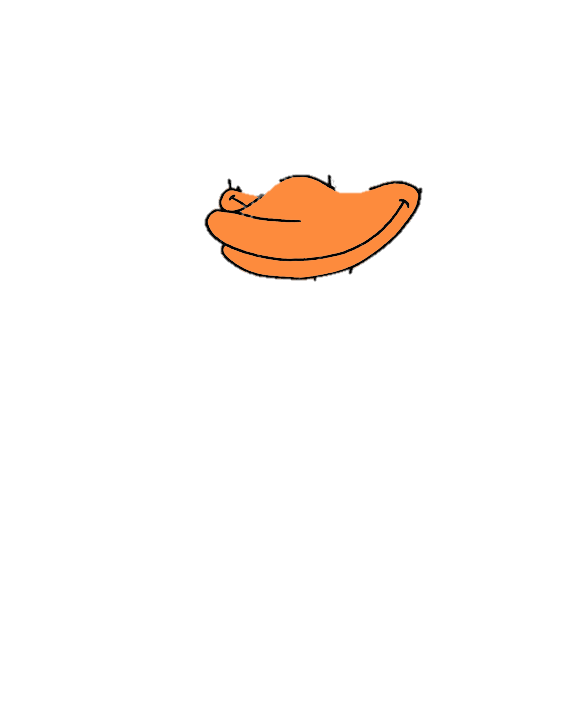 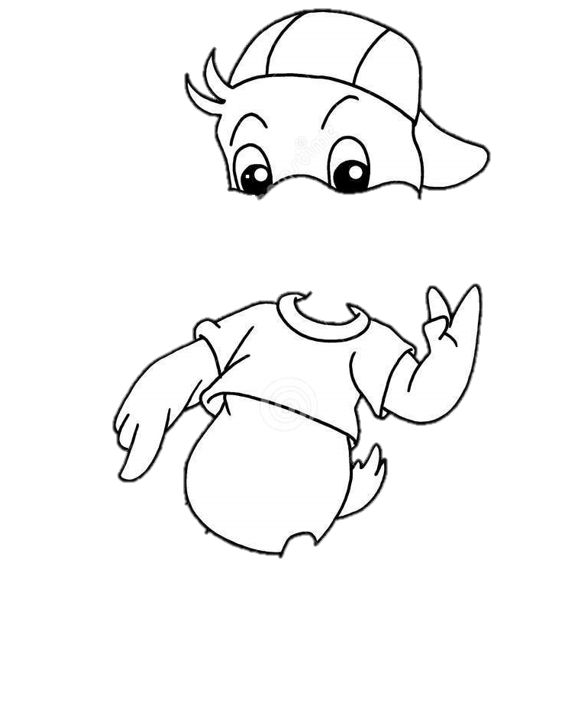 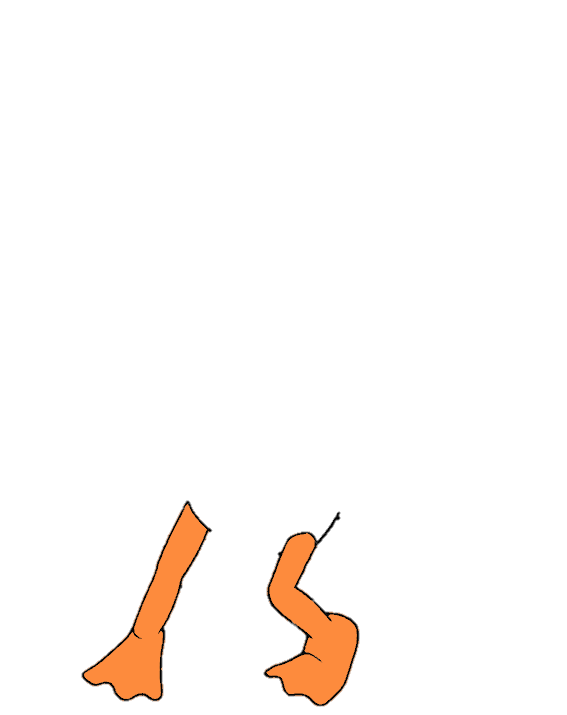 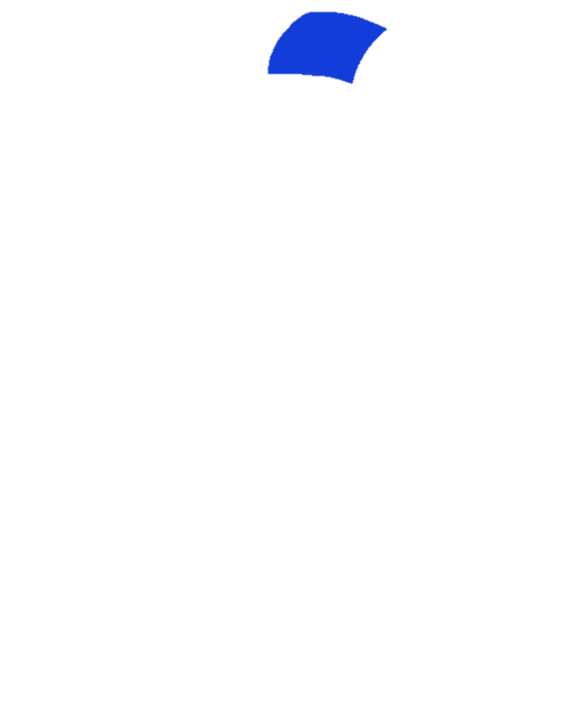 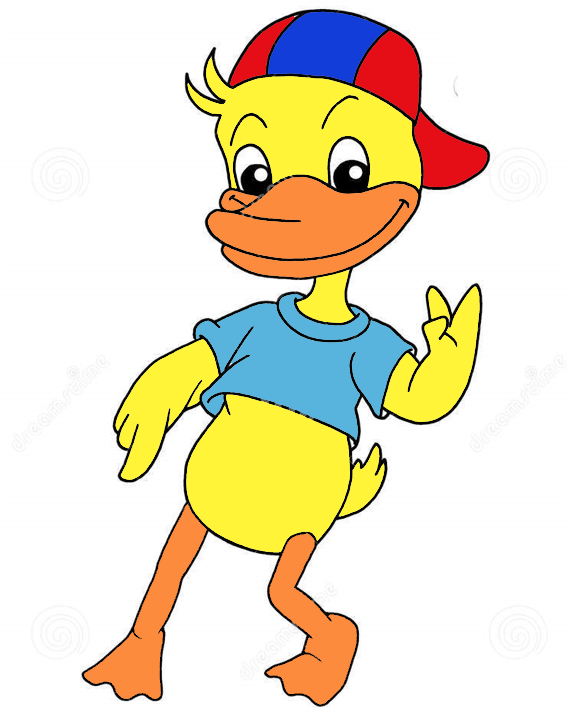 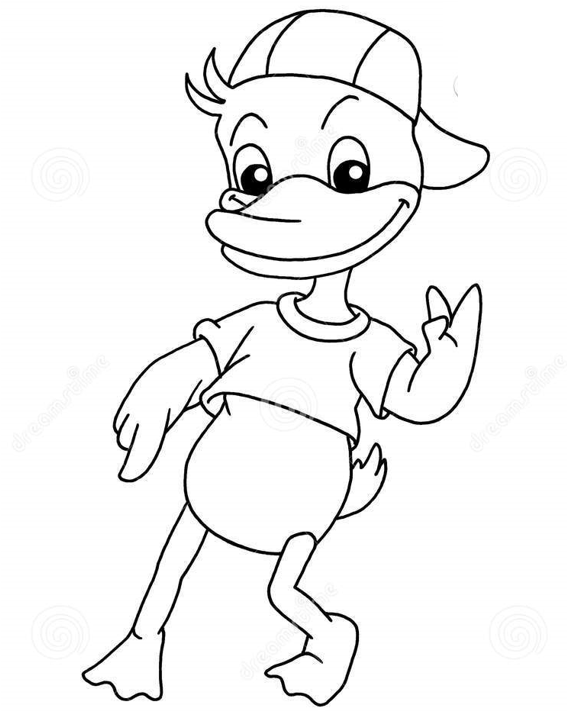 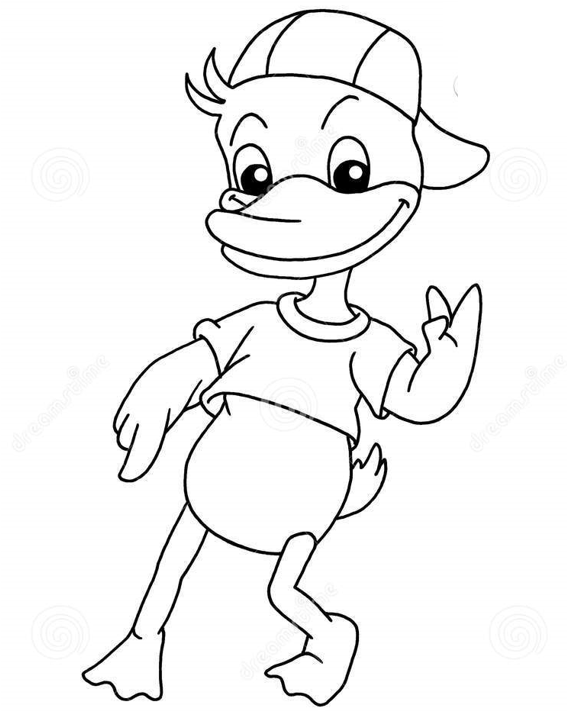 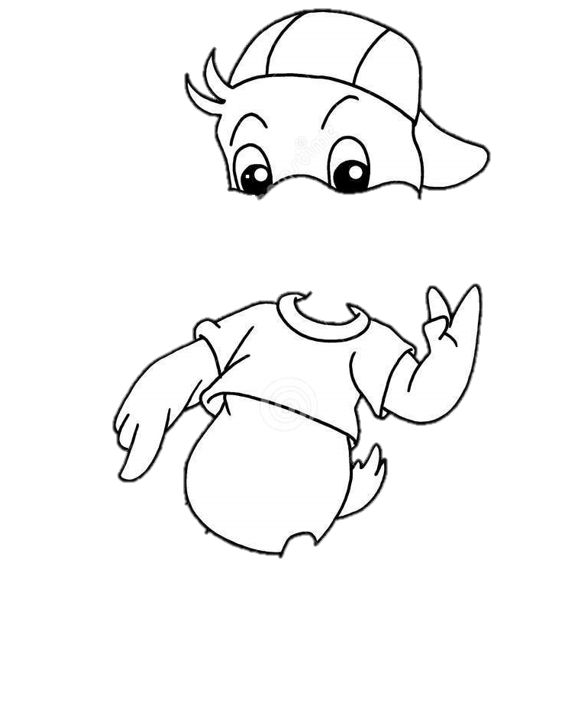 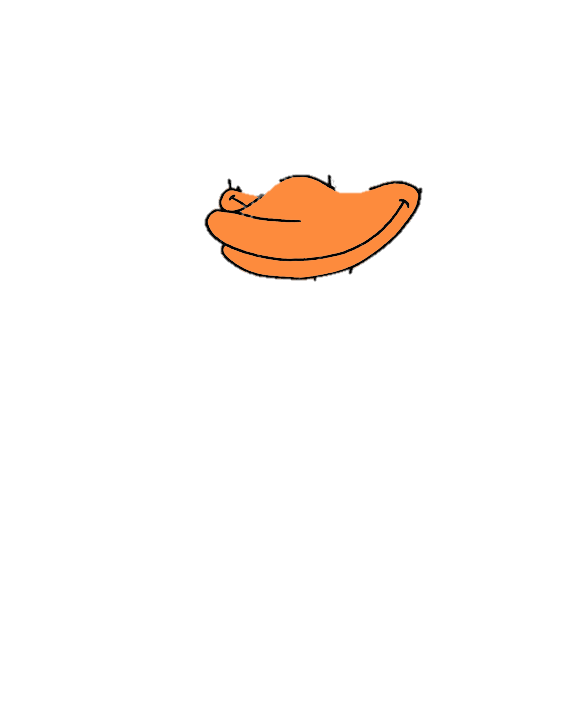 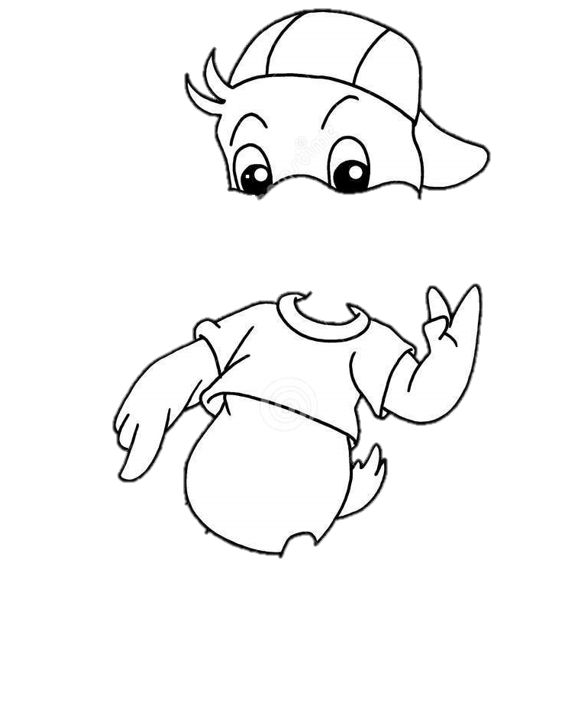 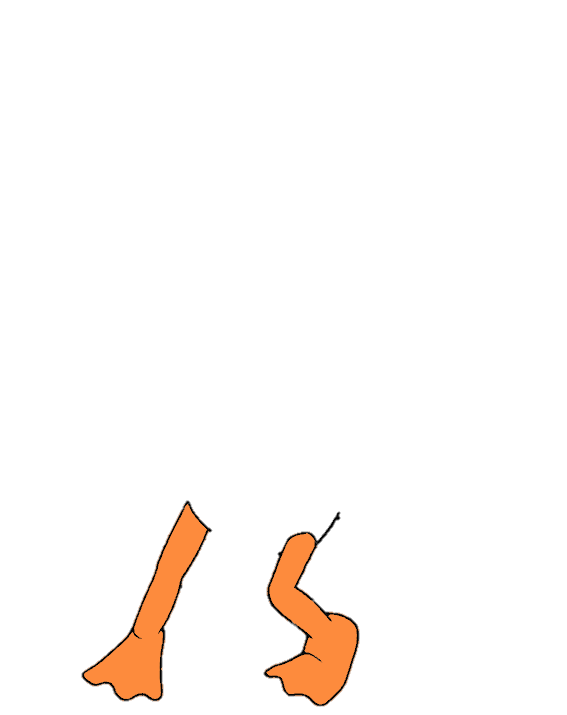 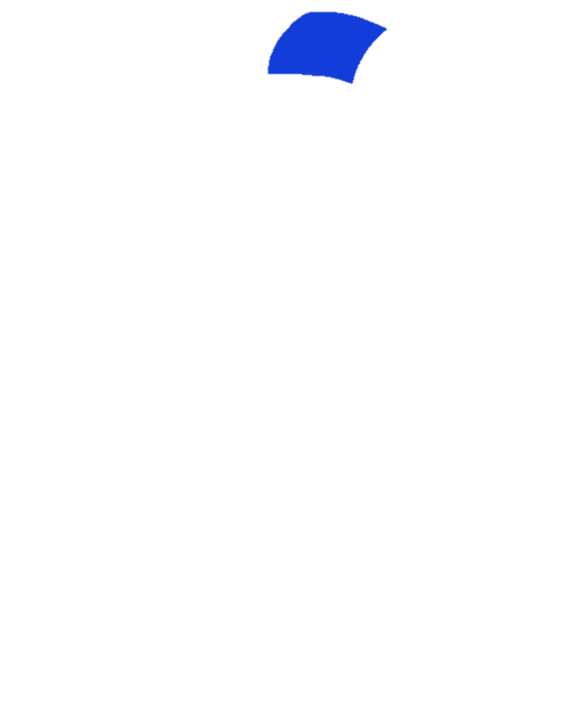 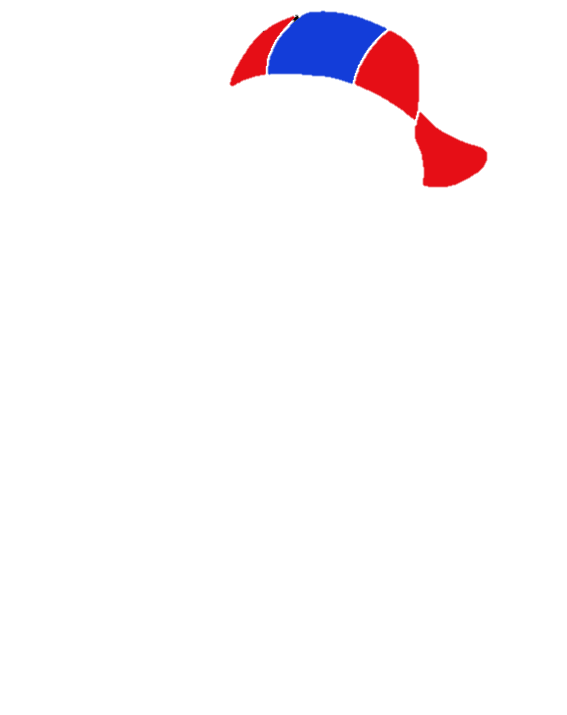 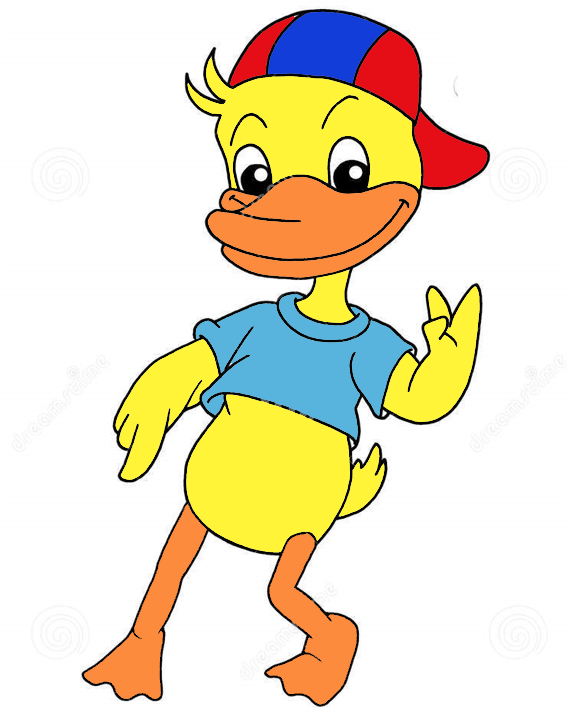 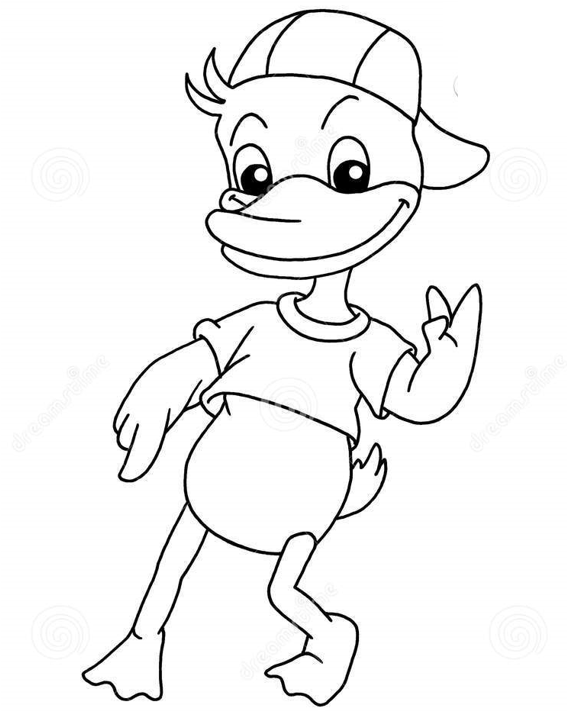 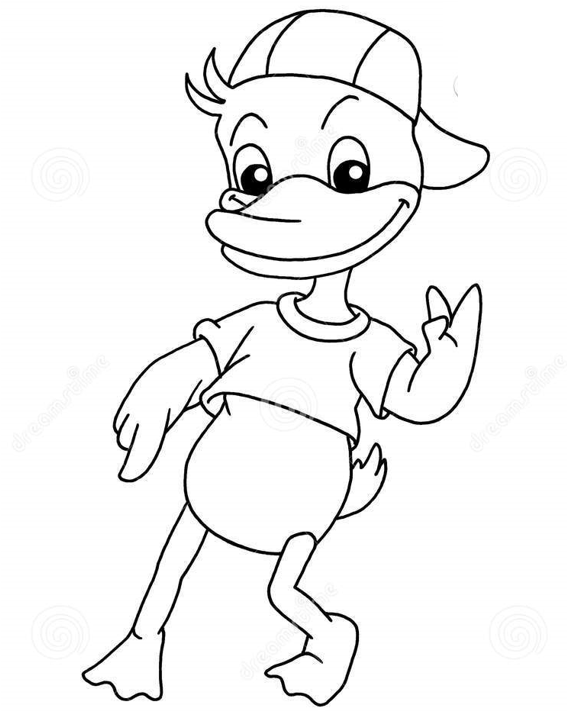 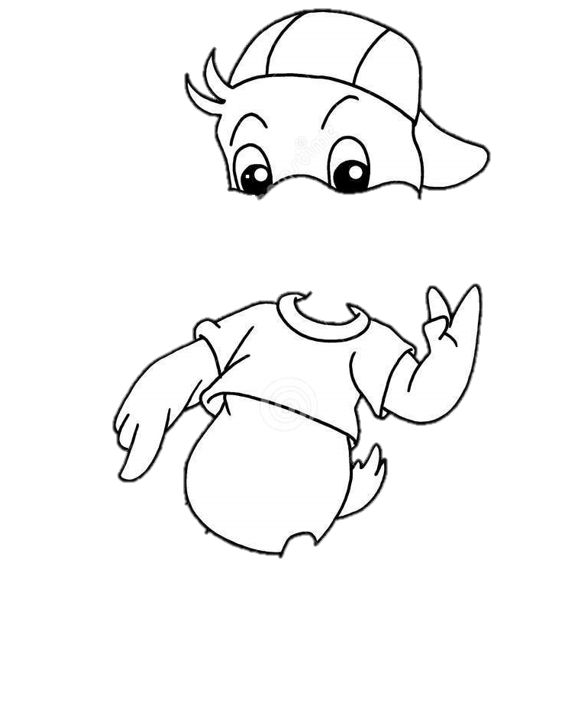 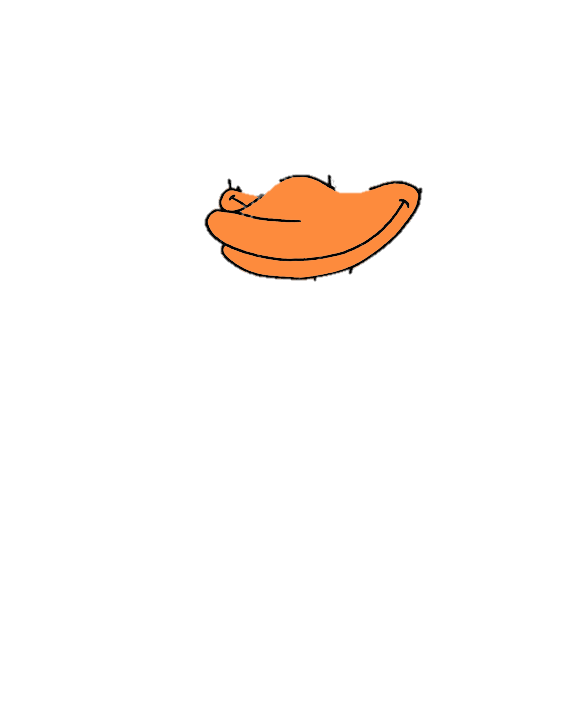 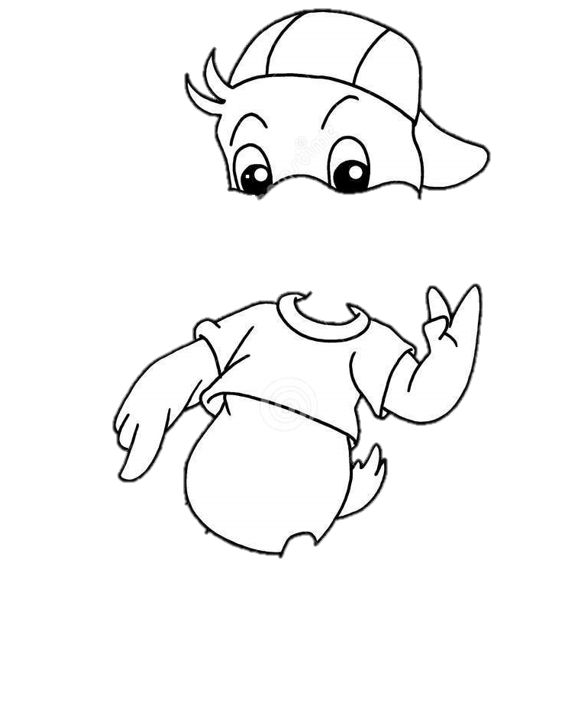 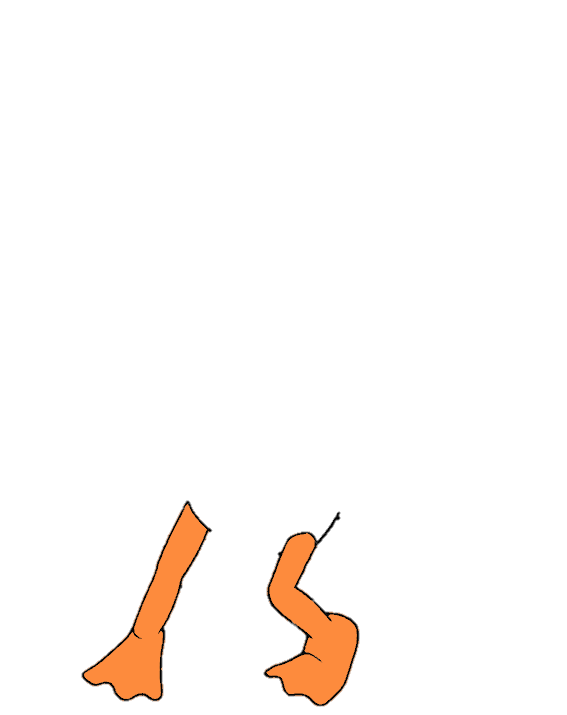 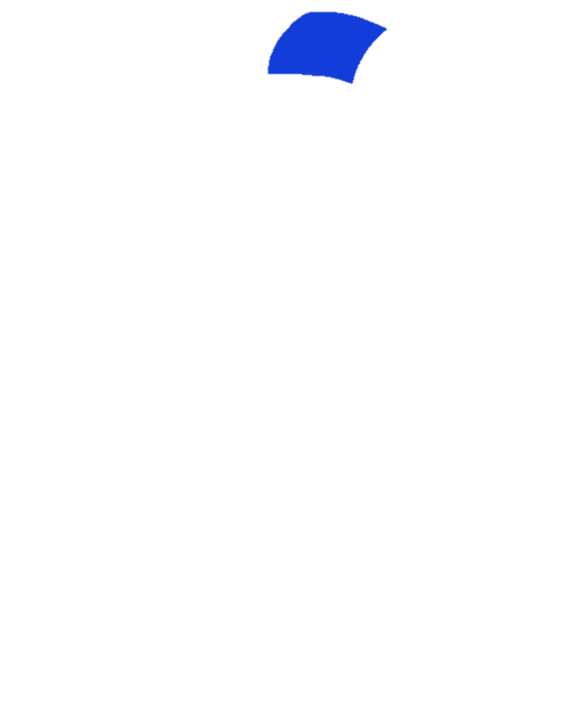 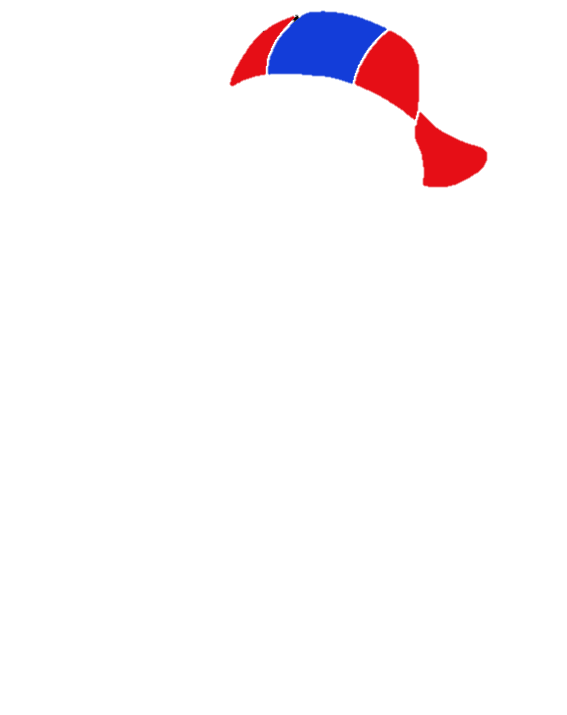 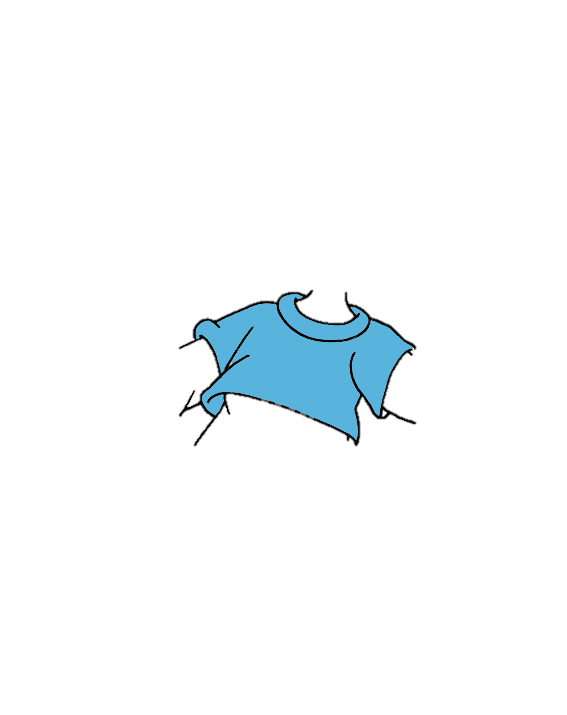 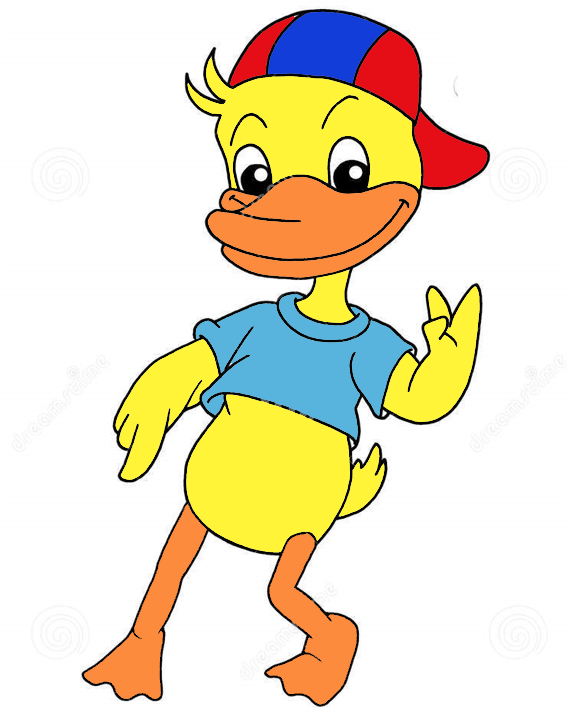 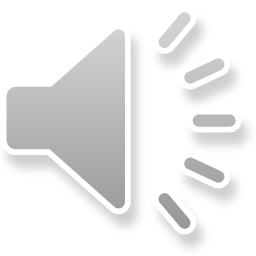 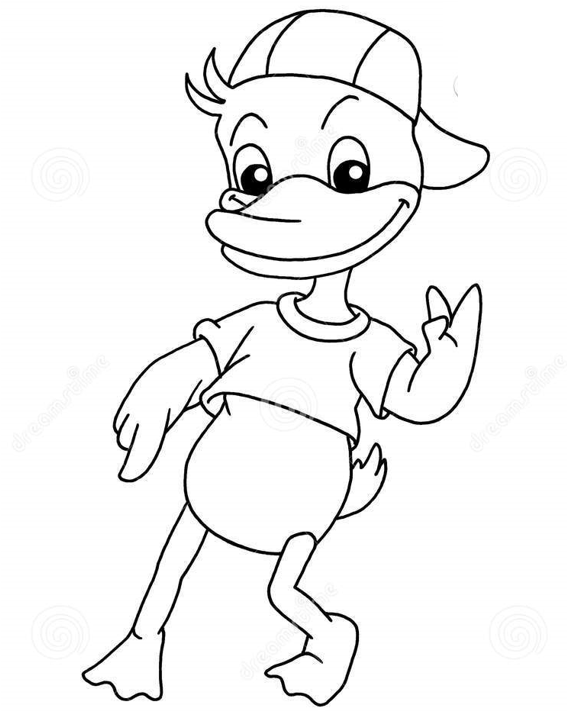 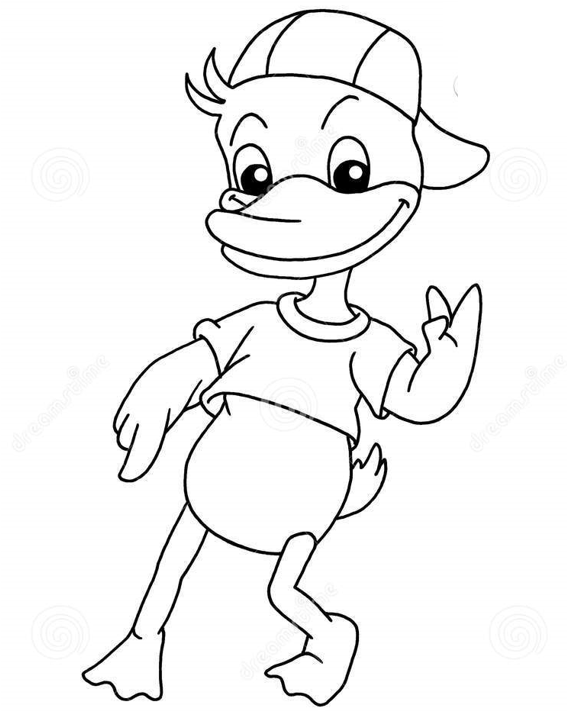 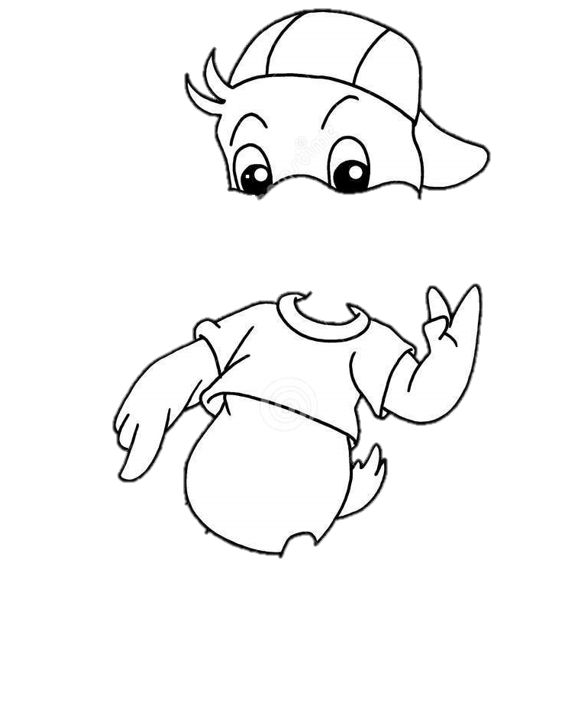 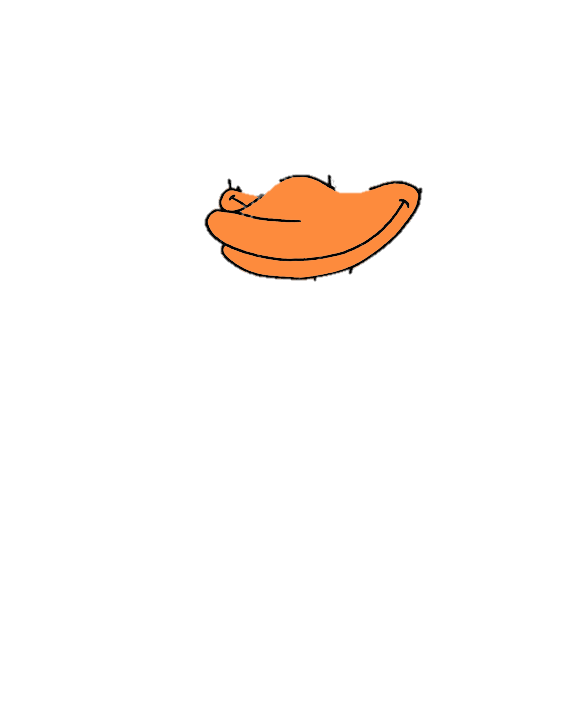 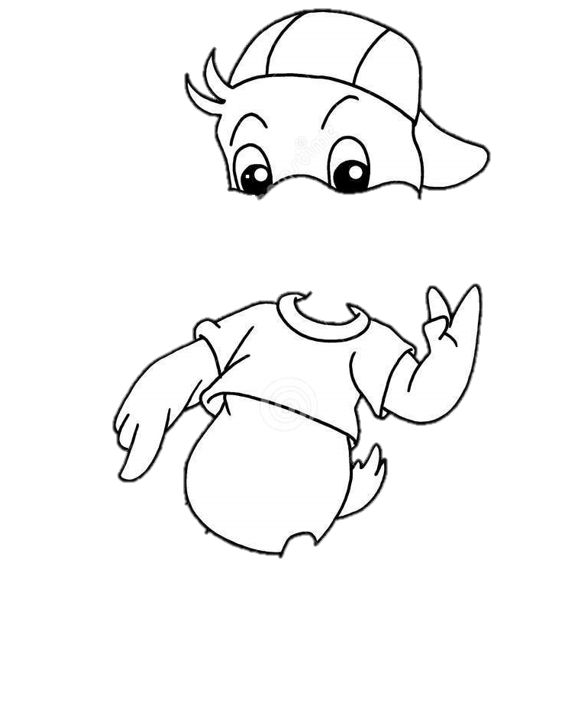 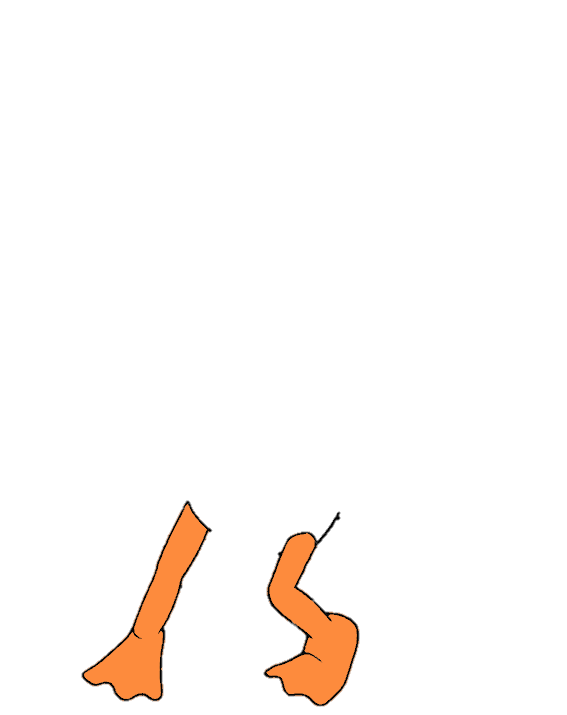 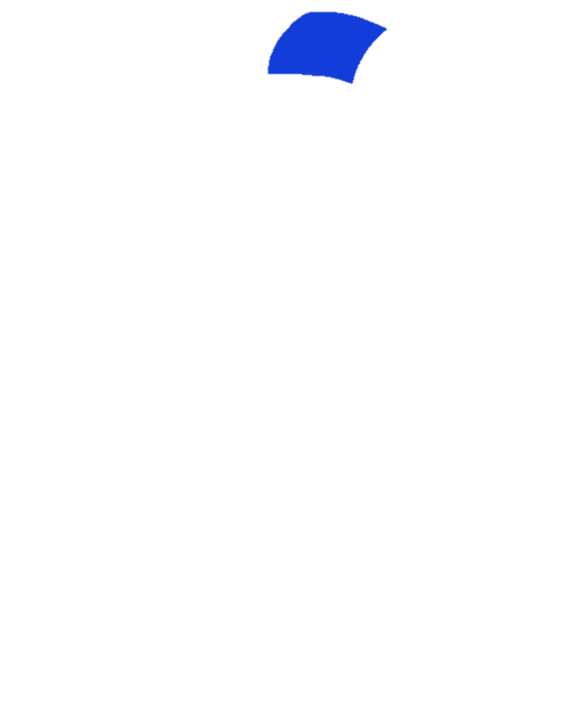 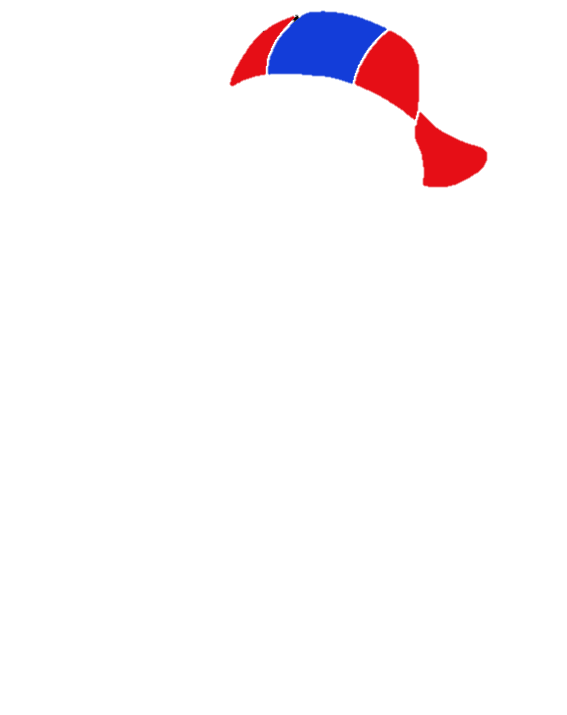 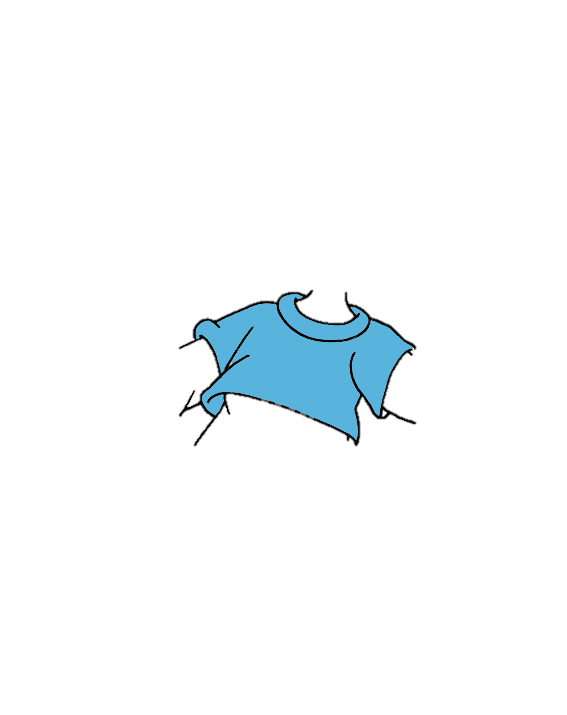 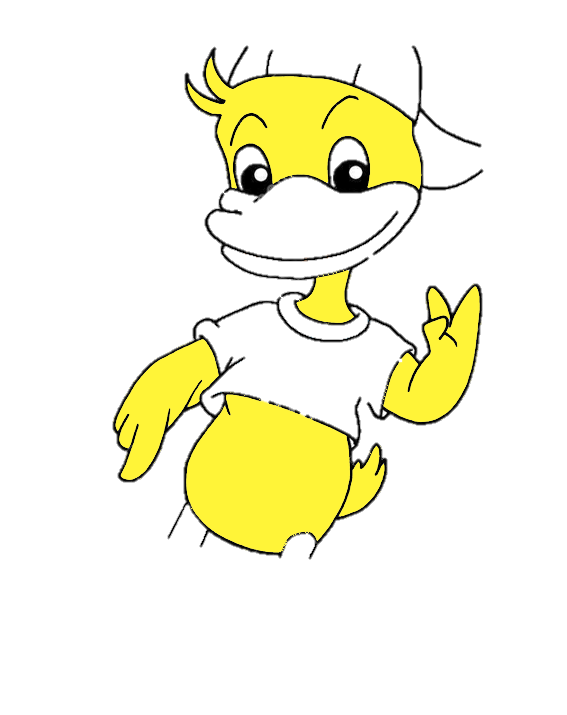